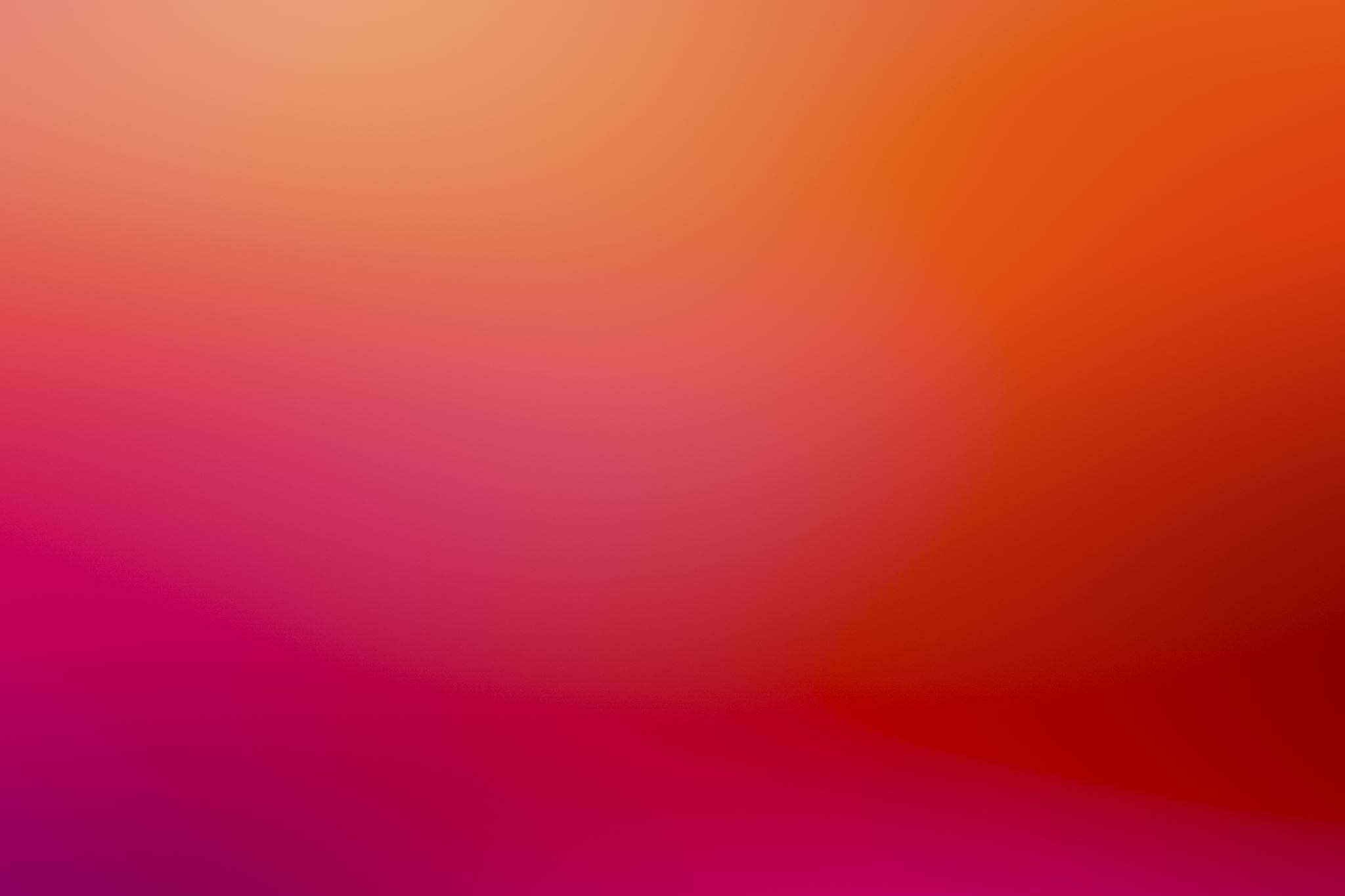 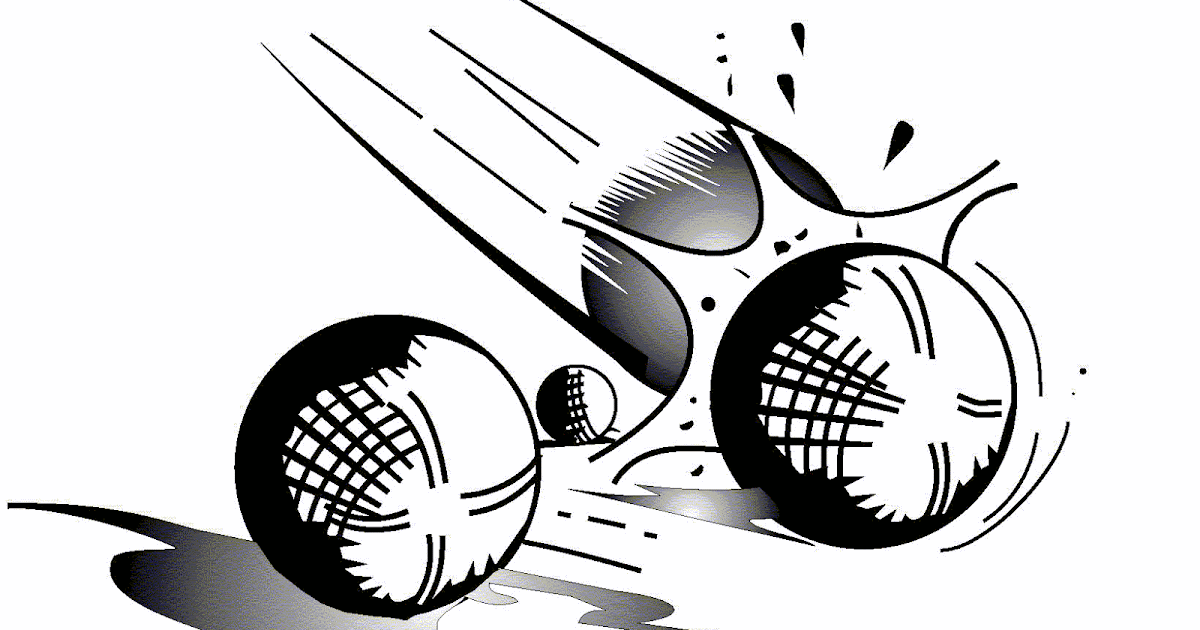 CONGRES DEPARTEMENTAL2024
Maison des sports
13 rue Jean Moulin
54510 TOMBLAINE
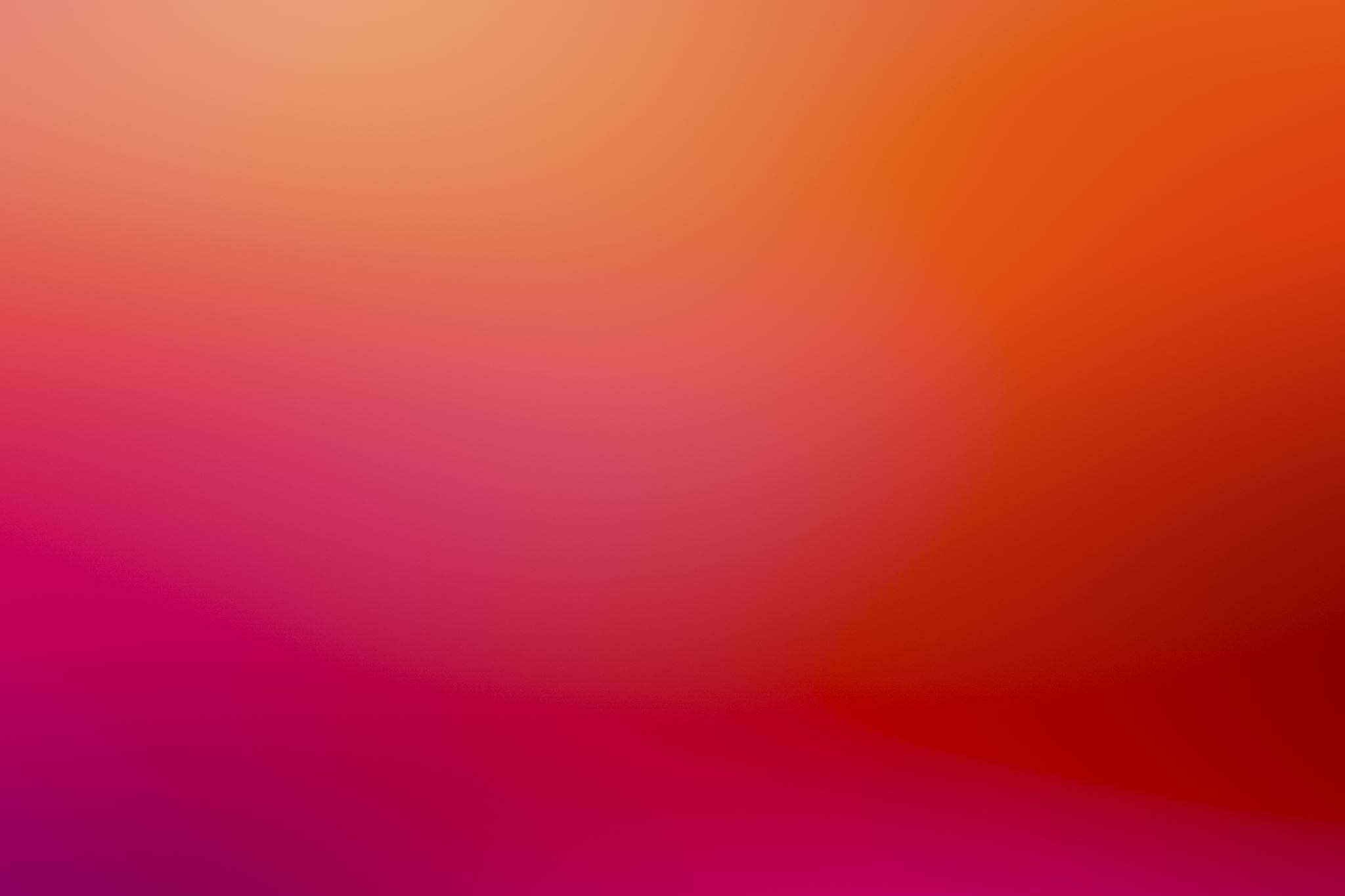 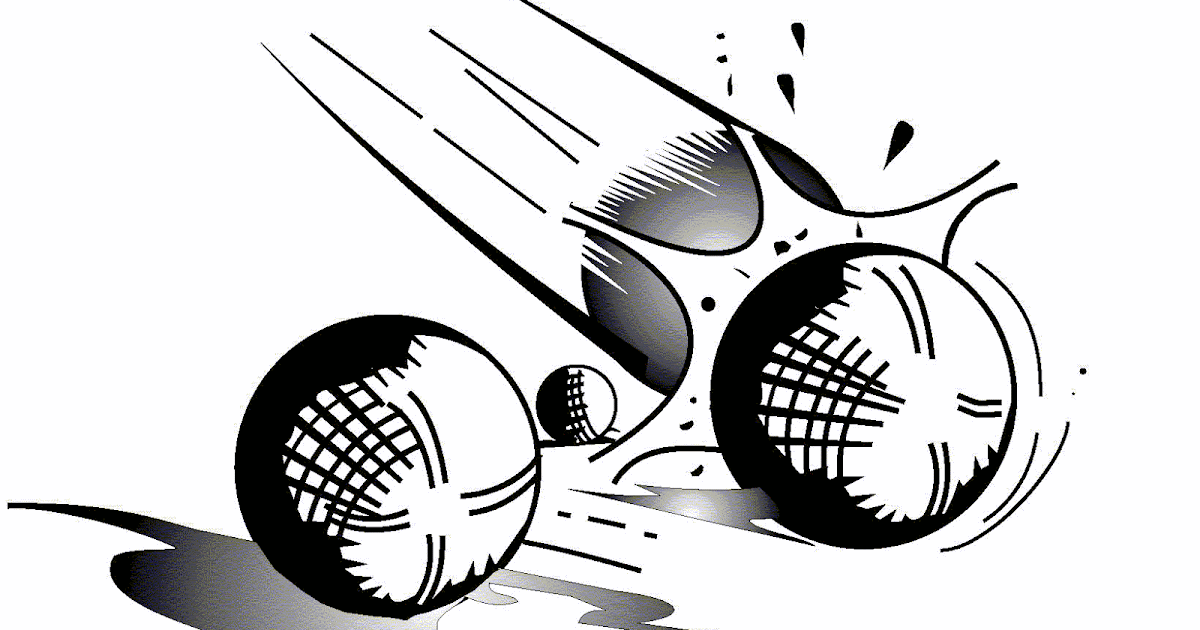 APPROBATION DU COMPTE-RENDU DU 61ème CONGRES
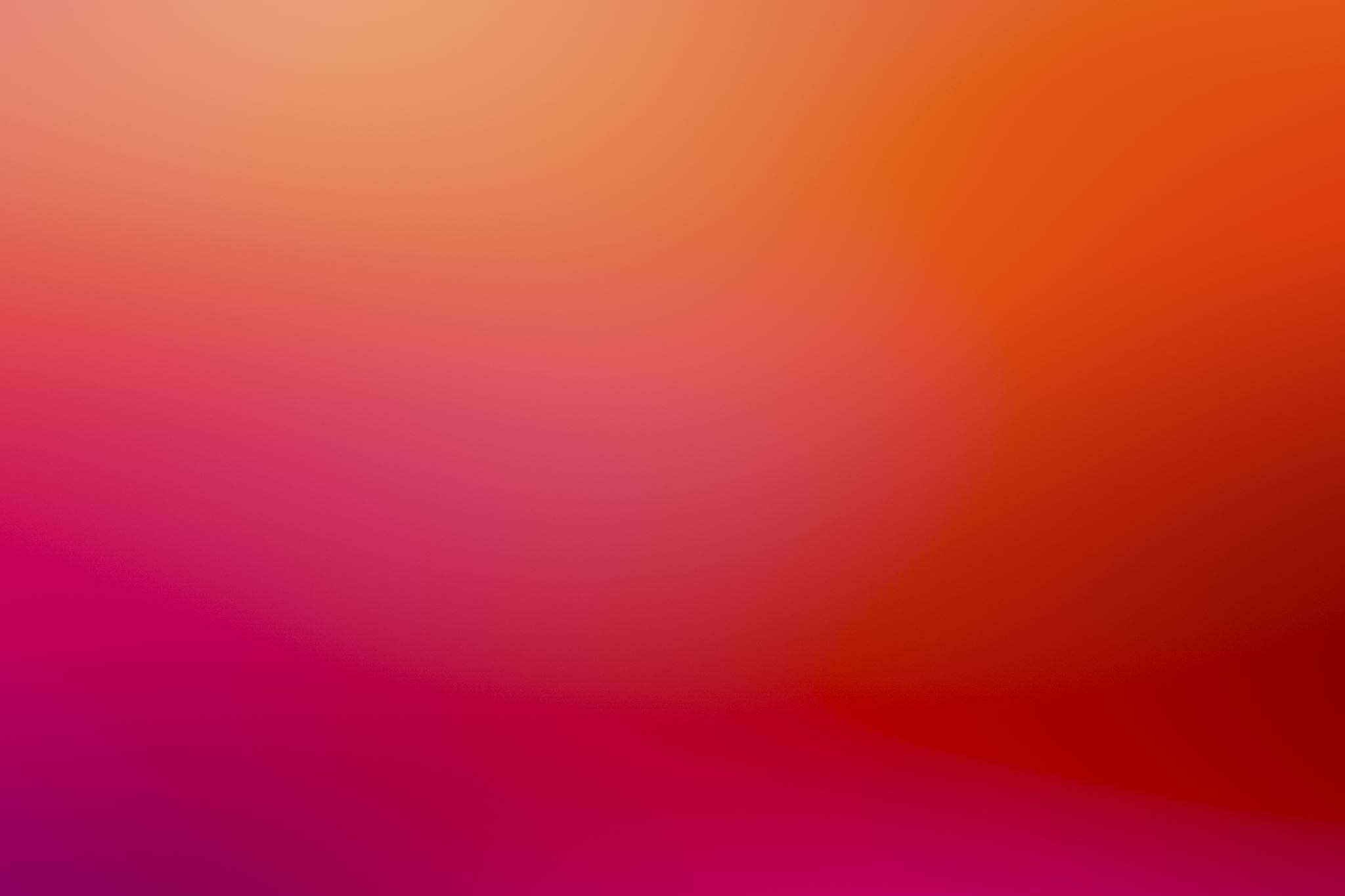 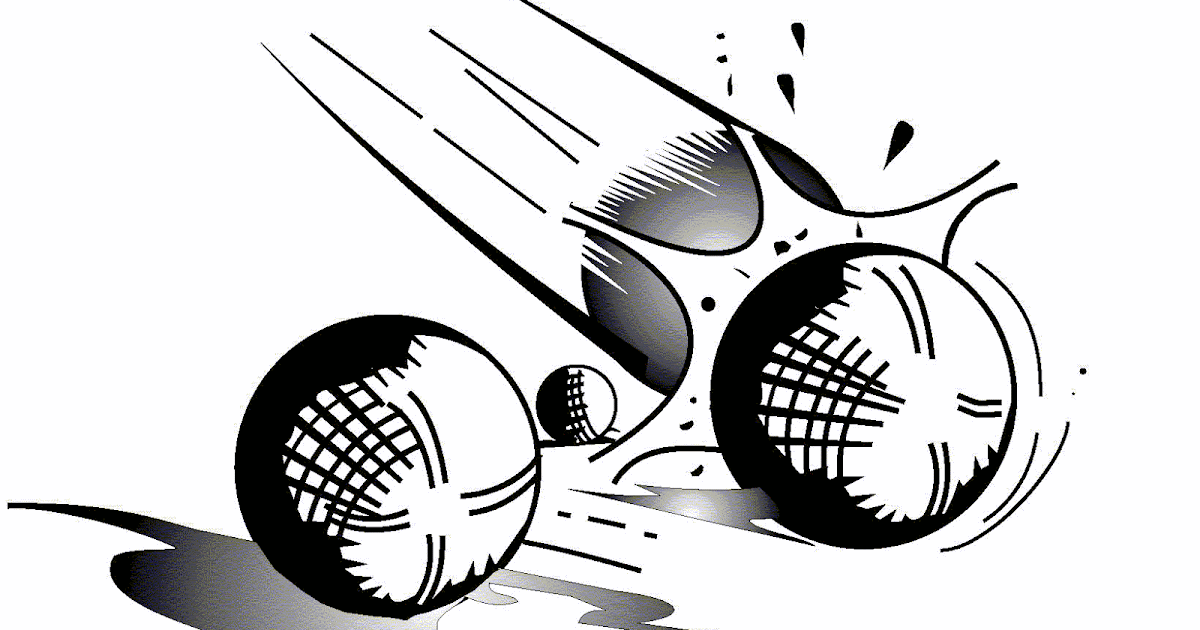 RAPPORT MORAL ET SPORTIF
By Elisabeth ROCHATTE
DÉCOMPOSITION PAR SECTEUR
TOTAL = 2 532 licenciés.

Secteur de BRIEY : 9 clubs
 	Licenciés 2024 / 2023 = 463 / 449 donc + 14

Secteur de LONGWY : 9 clubs – 2
 	Licenciés 2024 / 2023 = 377 / 375 donc + 2

Secteur de NANCY : 30 clubs
 	Licenciés 2024 / 2023 = 1 692 / 1 538 donc + 154.
Alérion Féminin 2024
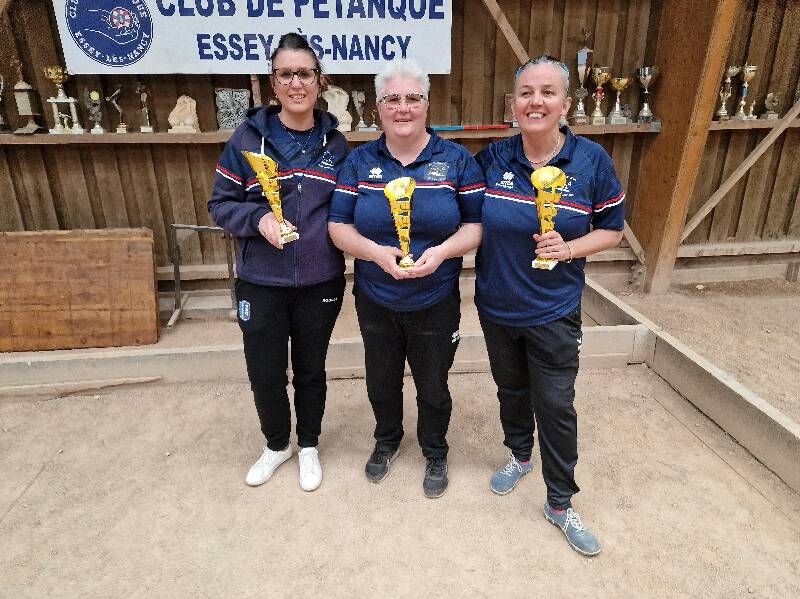 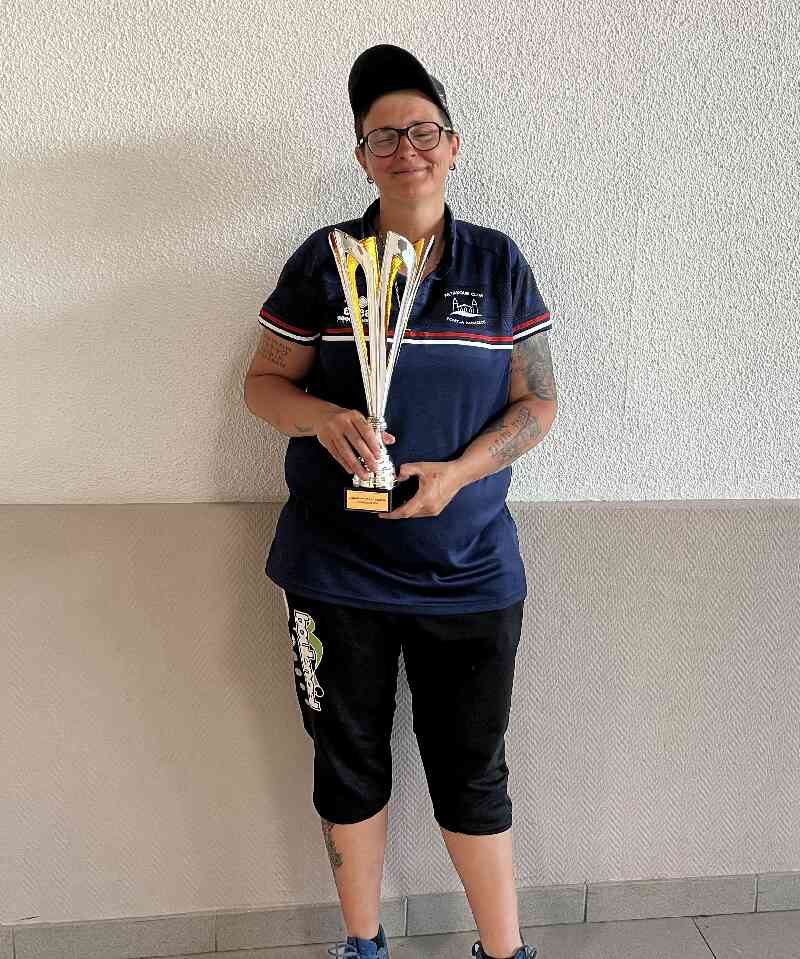 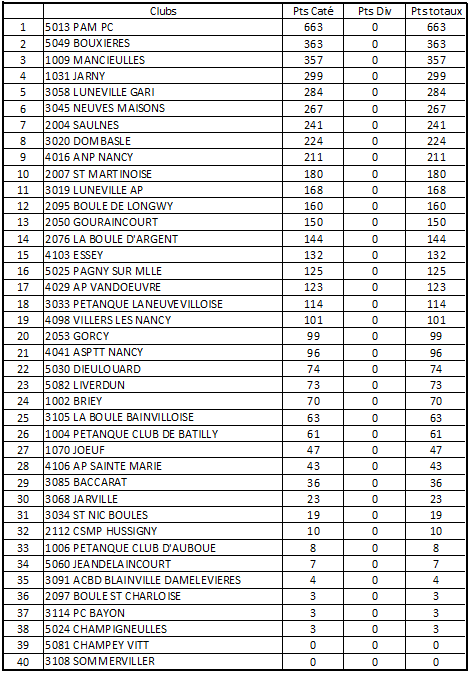 Classement des clubs par points de catégorisation
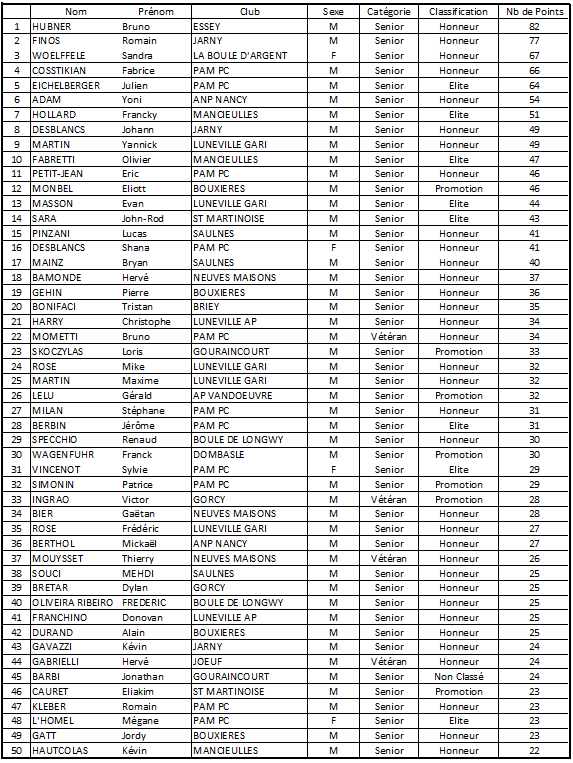 Classement des 50 premiers joueurs par points de catégorisation
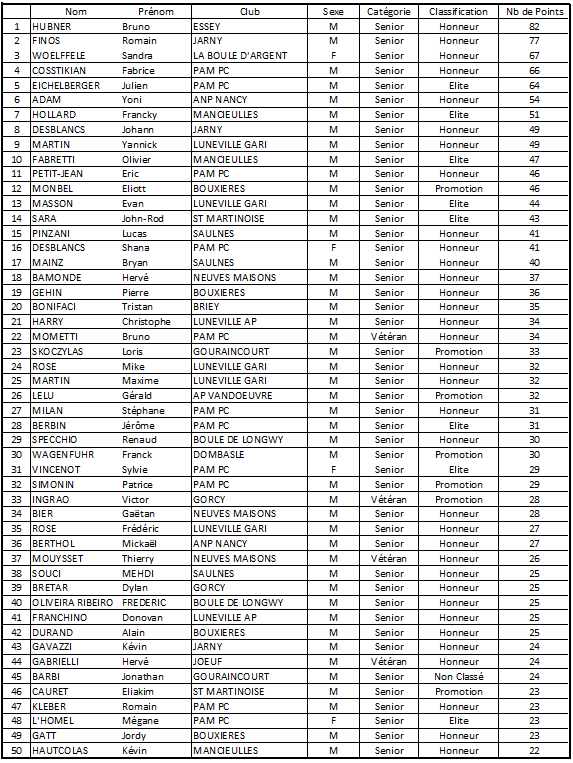 Classement des 50 premiers joueurs par points de catégorisation
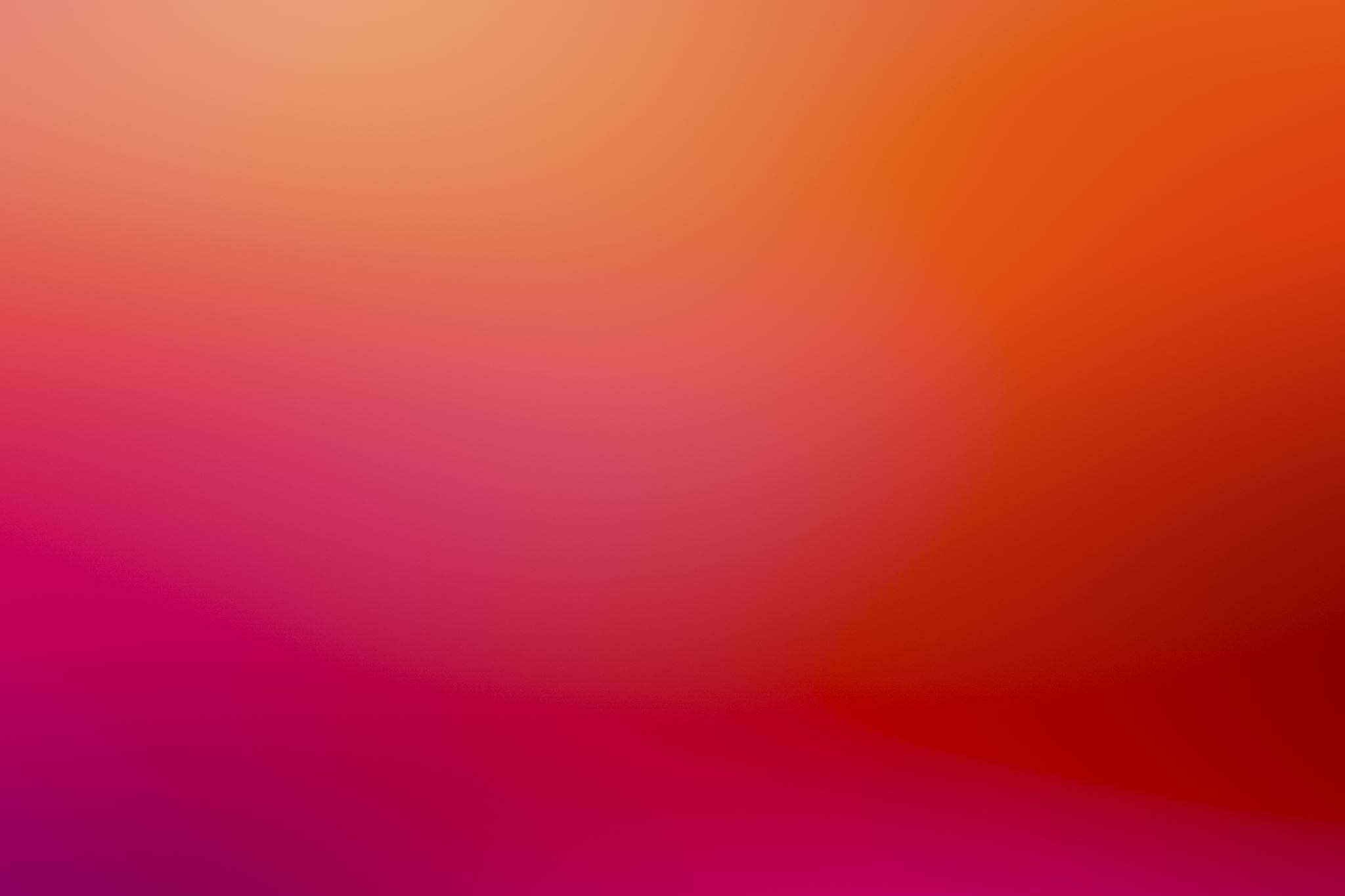 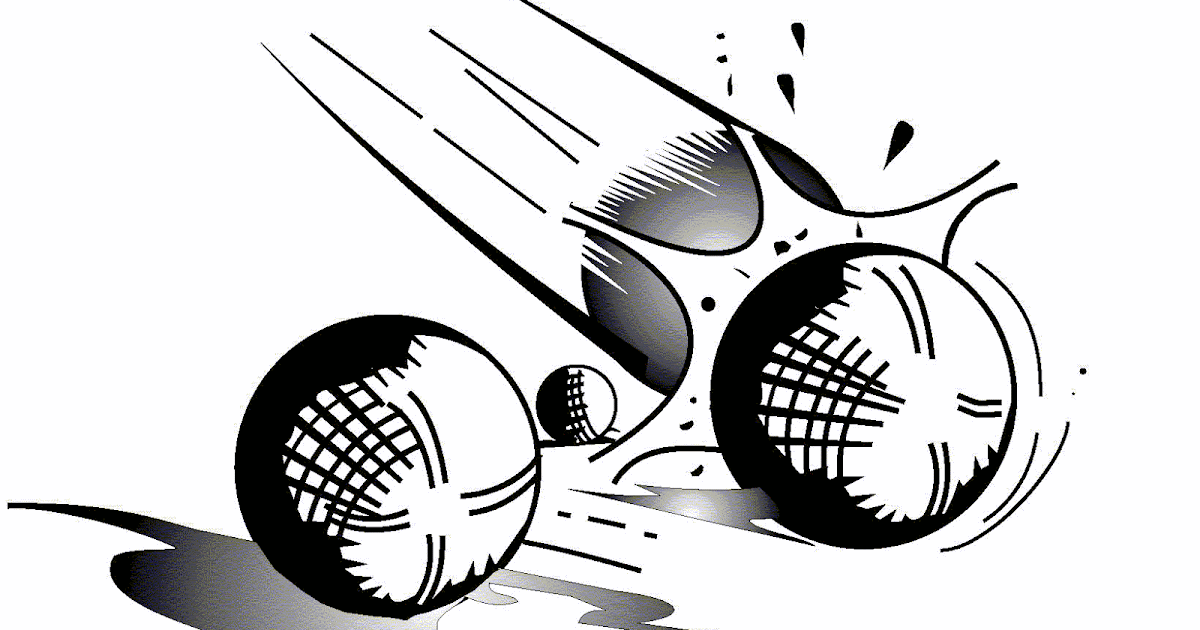 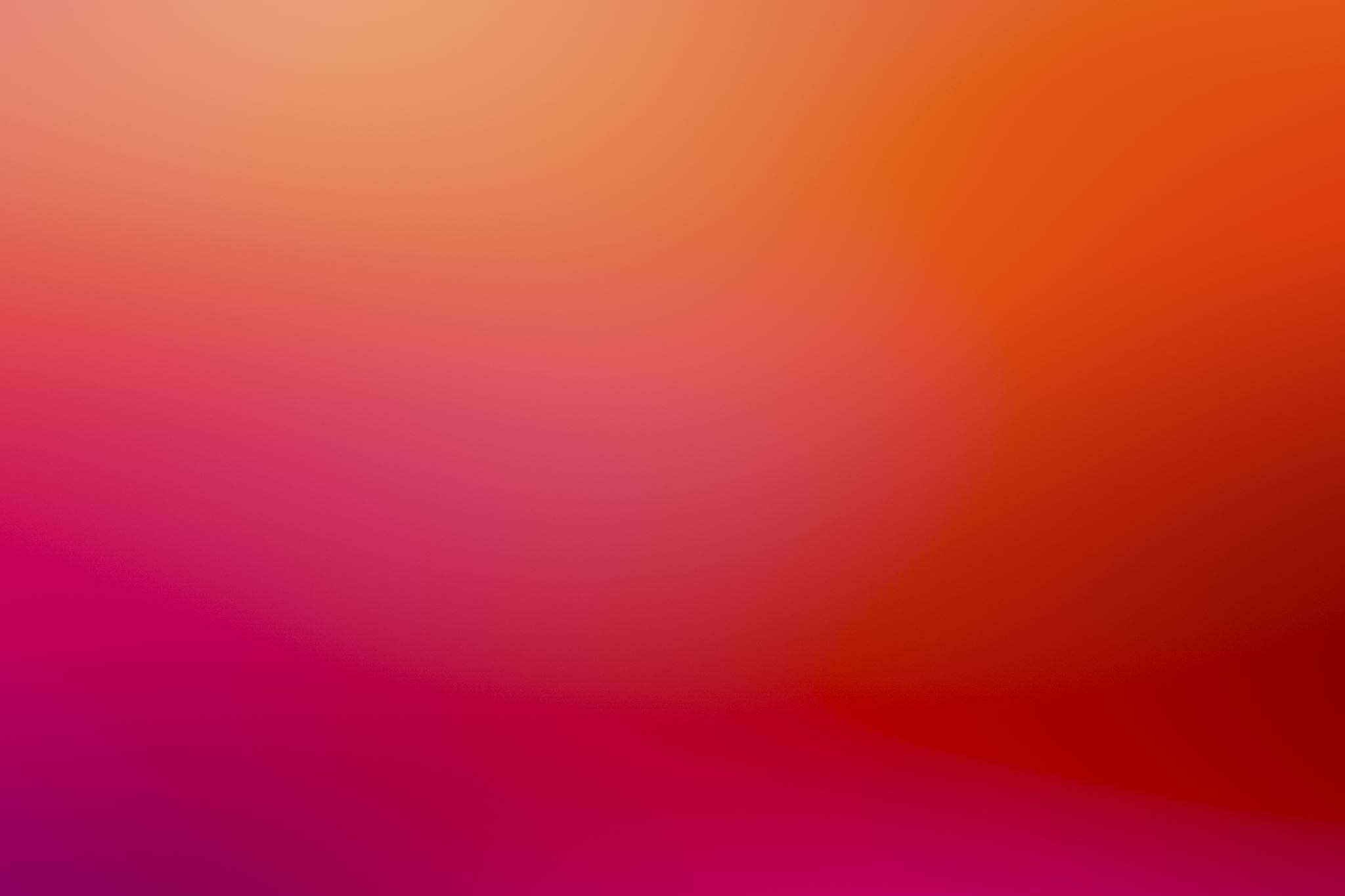 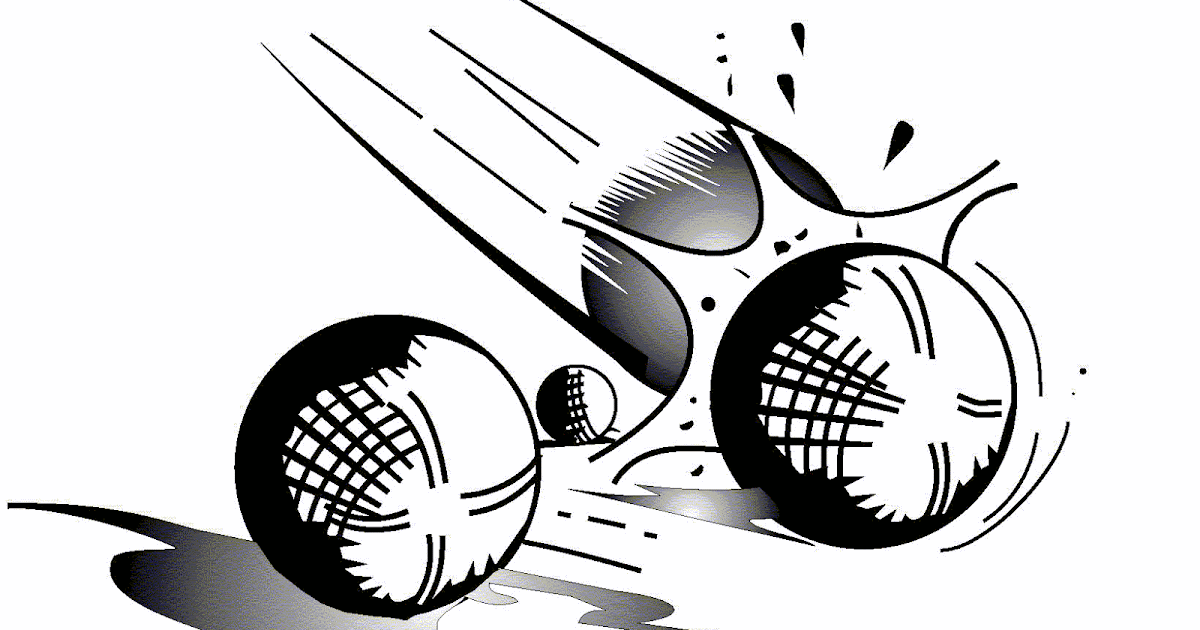 RAPPORT COMMISSIONCTS
By Antonio Colardo
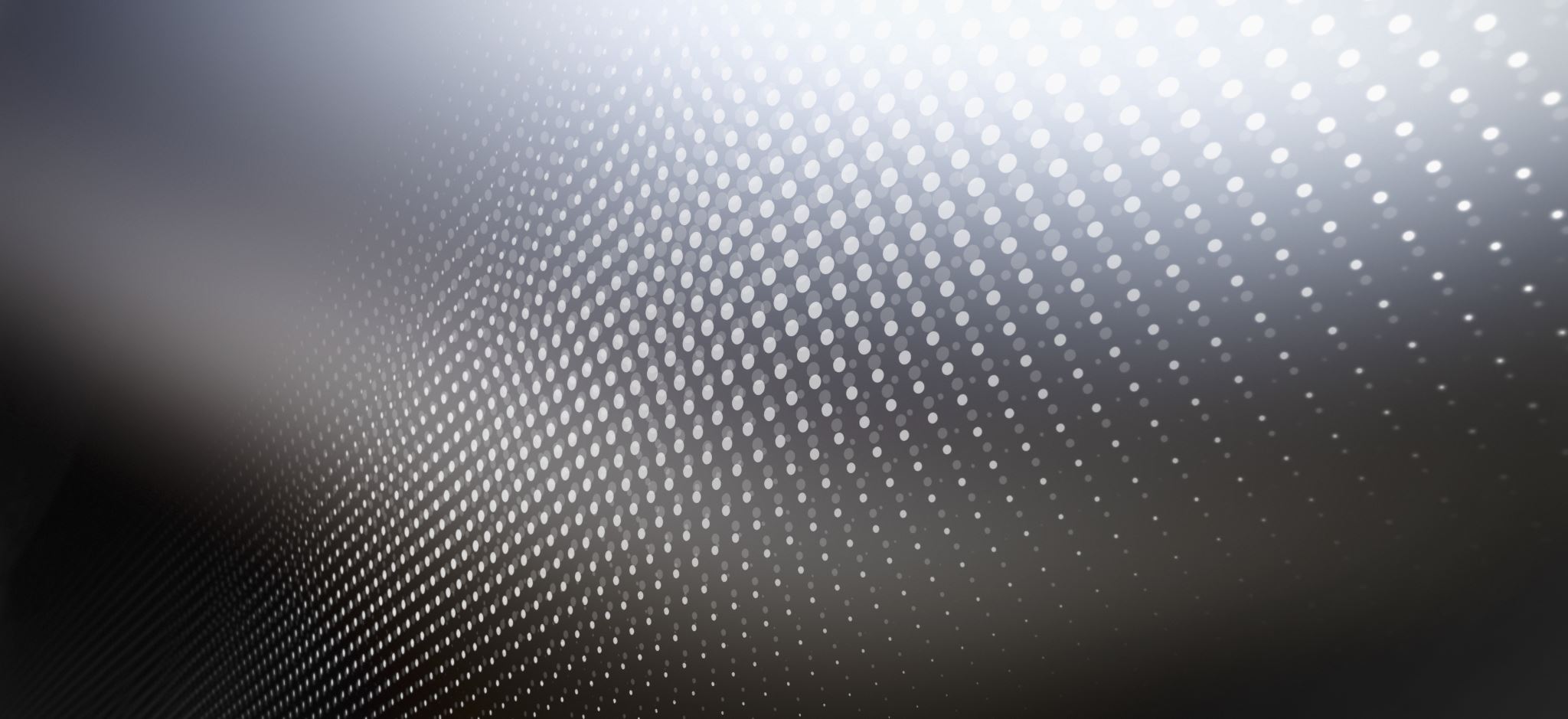 TIR DE PRECISION
SECTEUR BRIEY
 Dimanche 9 février 2025 à St Charles
SECTEUR LONGWY
 Samedi 25 janvier 2025 à Mancieulles
SECTEUR NANCY
 Samedi 1 et Dimanche 2 février 2025 à PONT A MOUSSON
FINALE
 Samedi 15 et Dimanche 16 février 2025 à PONT A MOUSSON
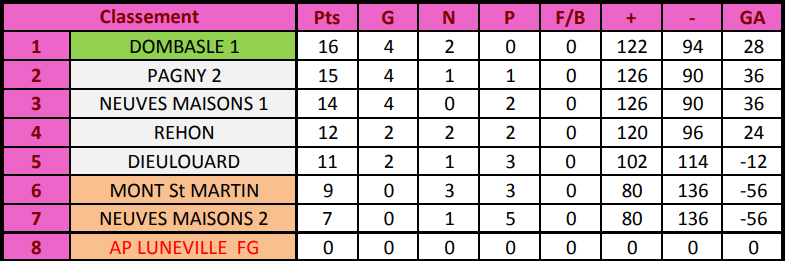 CDC FEMININ1ère DIVISION
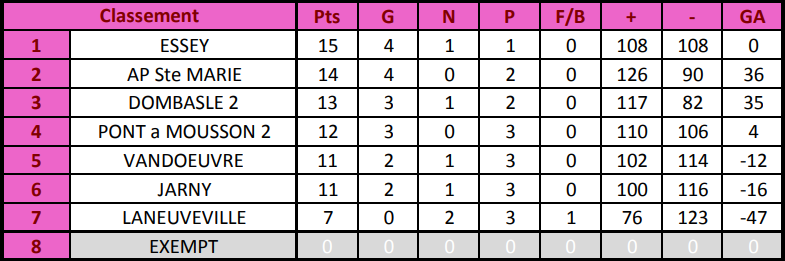 CDC FEMININ2ème DIVISION
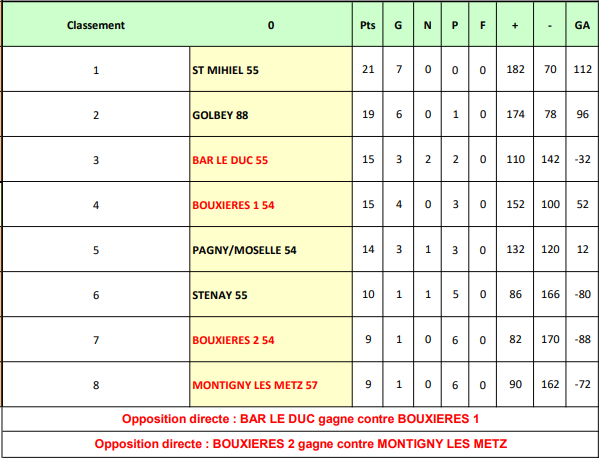 CRC FEMININ
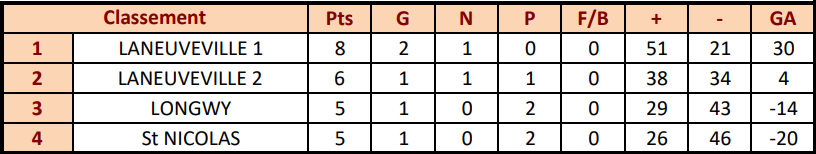 CDC PROVENCAL1ère DIVISION
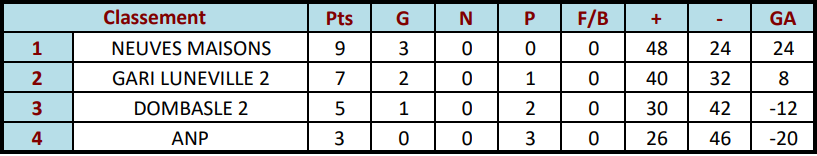 CDC PROVENCALGROUPE A
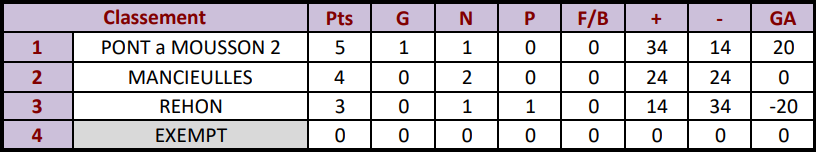 CDC PROVENCALGROUPE B
CRC PROVENCAL1ère DIVISION
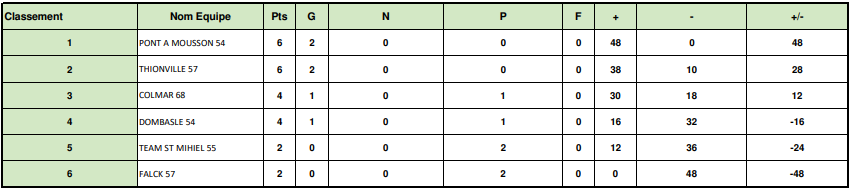 CRC PROVENCAL2ème DIVISIONGroupe A
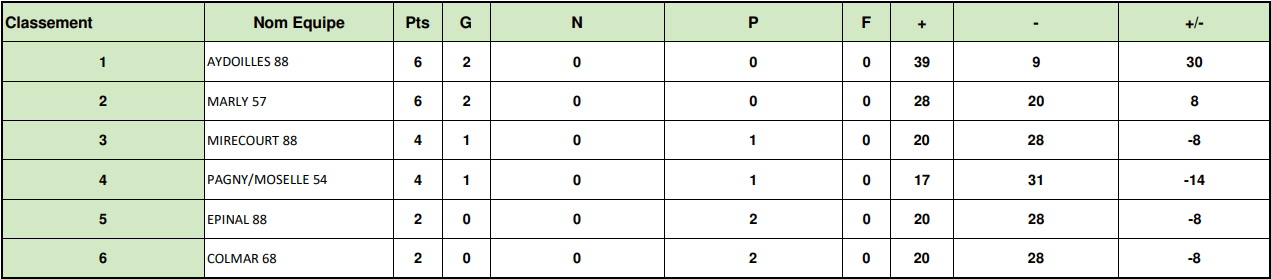 CRC PROVENCAL2ème DIVISIONGroupe B
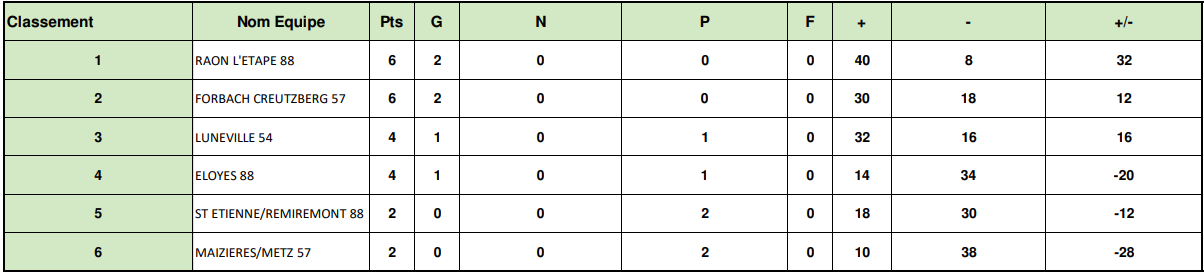 CDC VETERAN1ère DIVISION
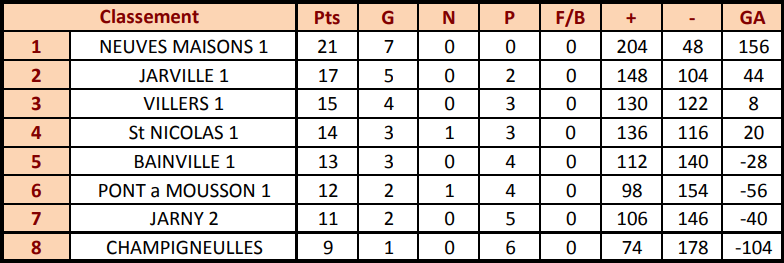 CDC VETERAN2ème DIVISION
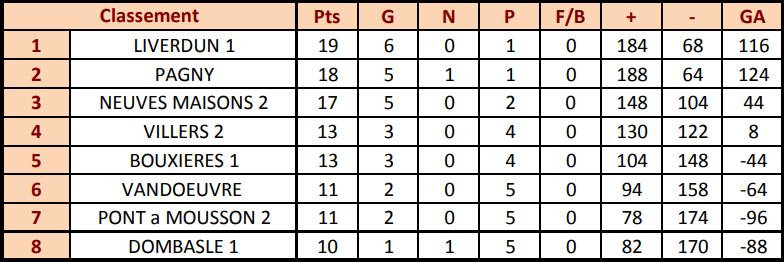 CDC VETERAN3ème DIVISION
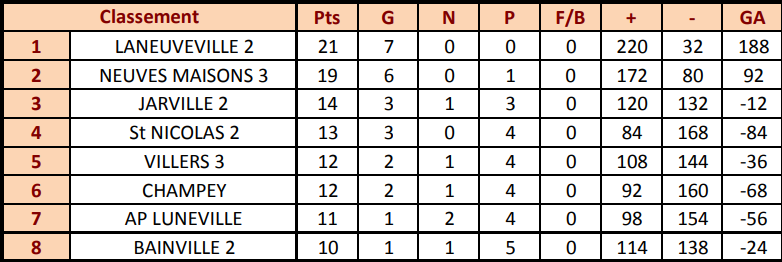 CDC VETERAN4ème DIVISION
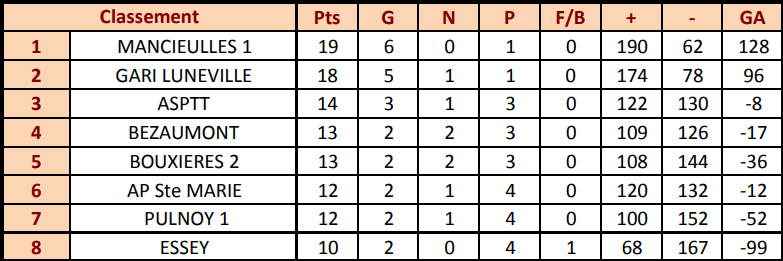 CDC VETERAN5ème DIVISION
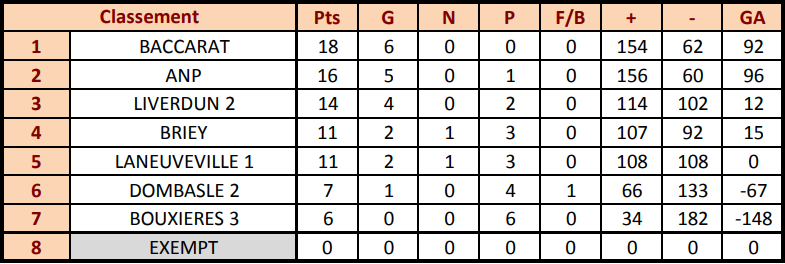 CDC VETERANGROUPE A
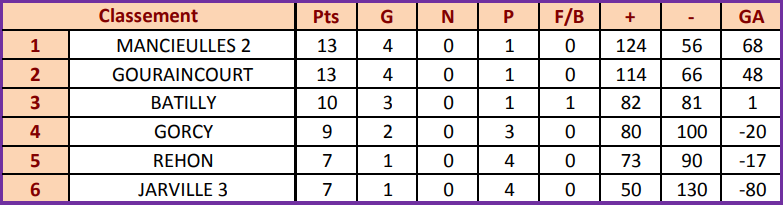 CDC VETERANGROUPE B
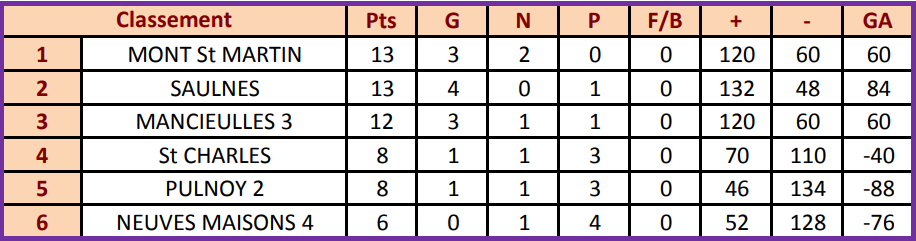 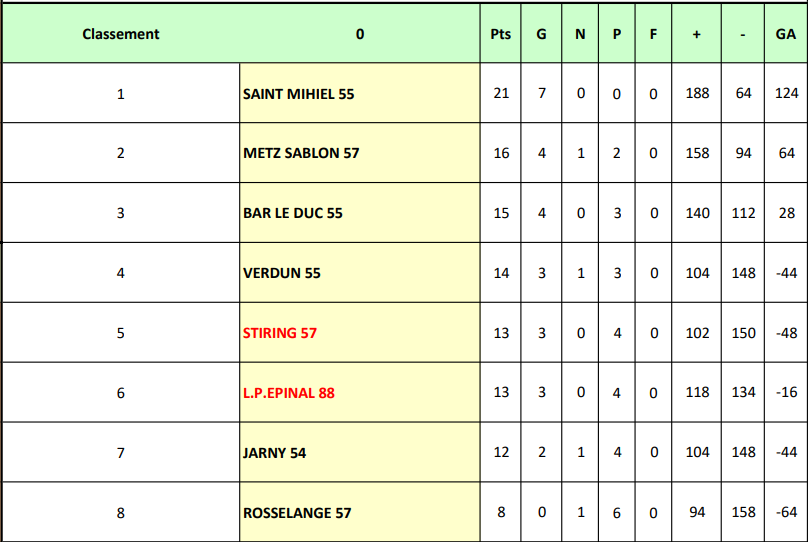 CRC VETERAN
CDC OPEN1ère DIVISION – GOUPE A
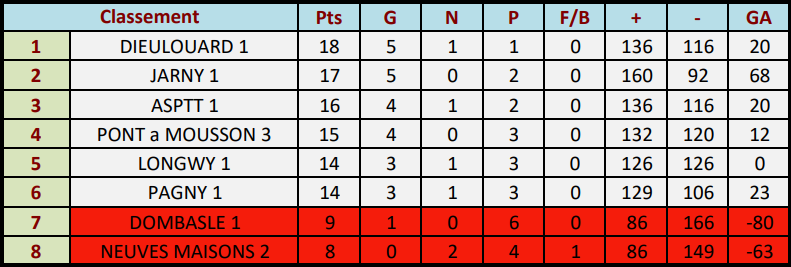 CDC OPEN1ère DIVISION – GOUPE B
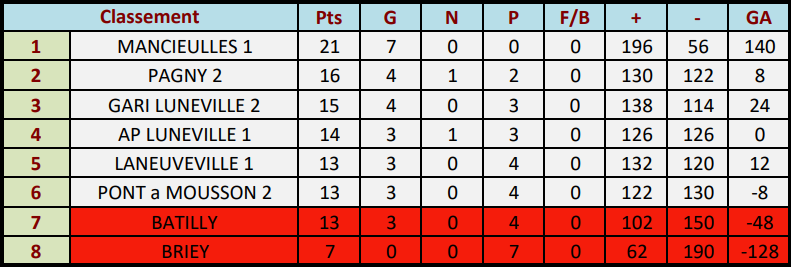 CDC OPEN2ème DIVISION – GOUPE A
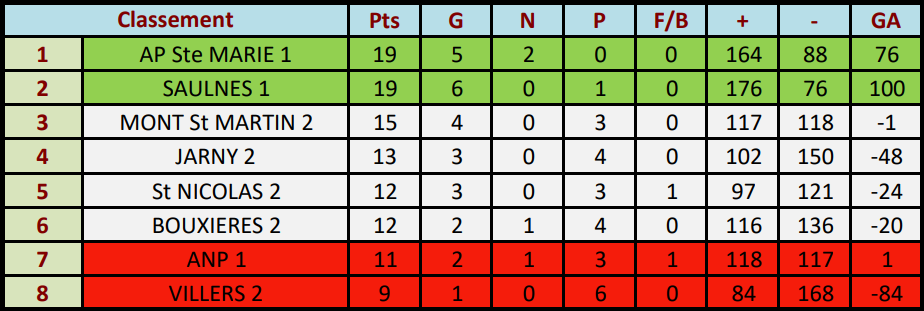 CDC OPEN2ème DIVISION – GOUPE B
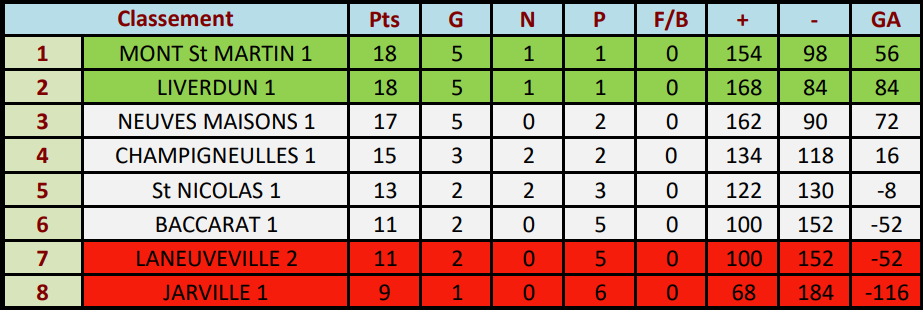 CDC OPEN3ème DIVISION – GOUPE A
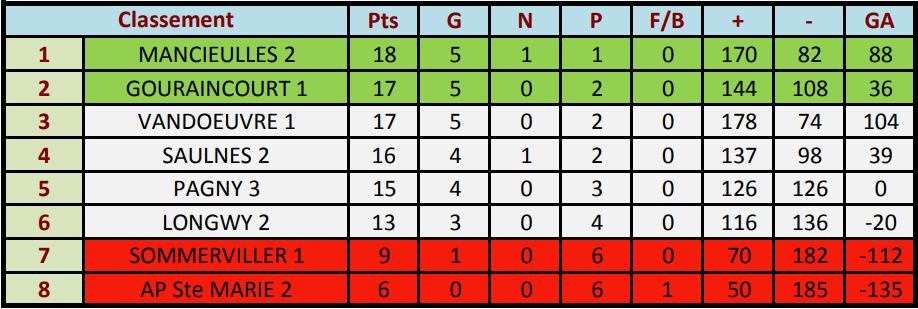 CDC OPEN3ème DIVISION – GOUPE B
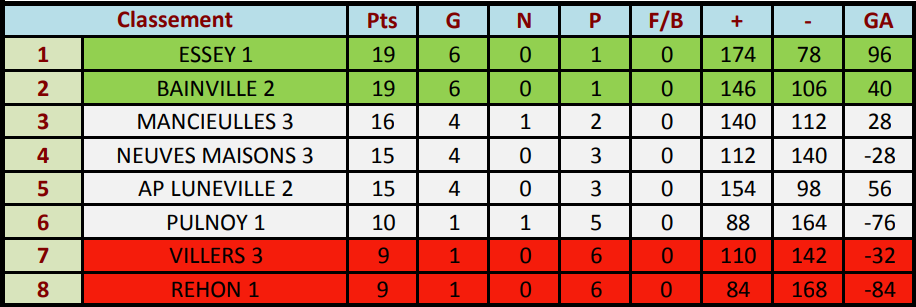 CDC OPEN4ème DIVISION – GOUPE A
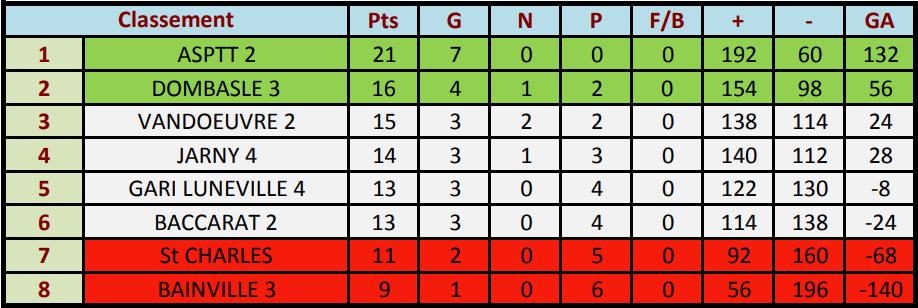 CDC OPEN4ème DIVISION – GOUPE B
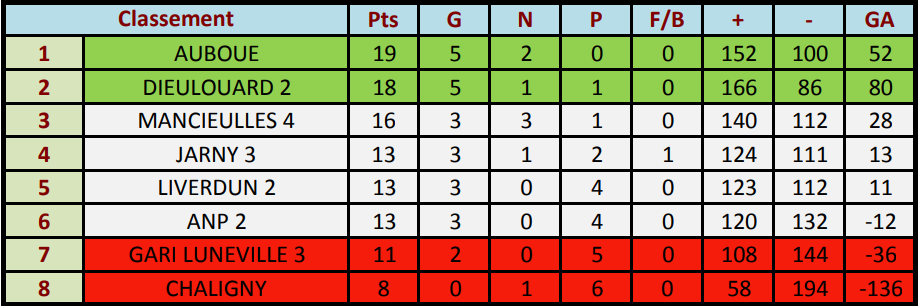 CDC OPEN5ème DIVISION
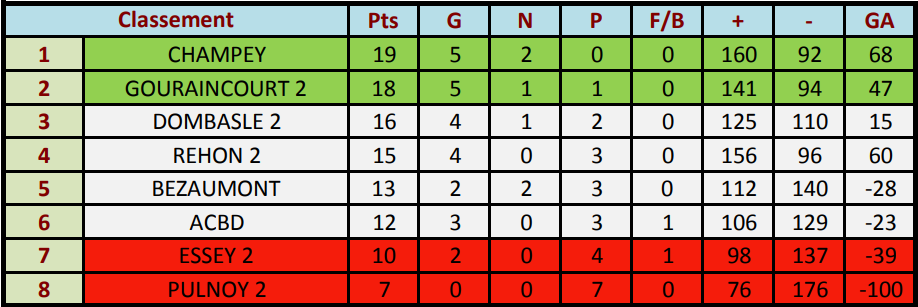 CDC OPEN6ème DIVISION – GROUPE A
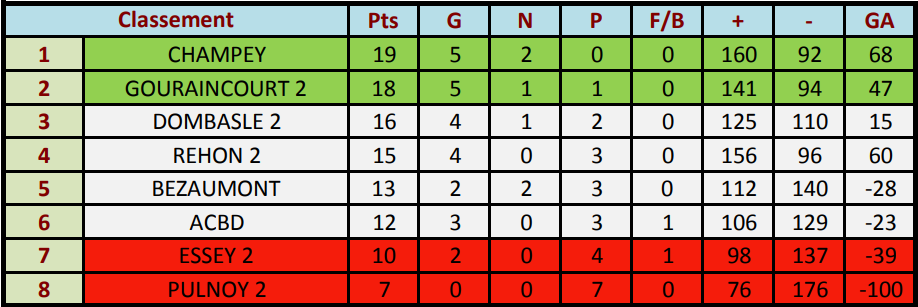 CDC OPEN6ème DIVISION – GROUPE B
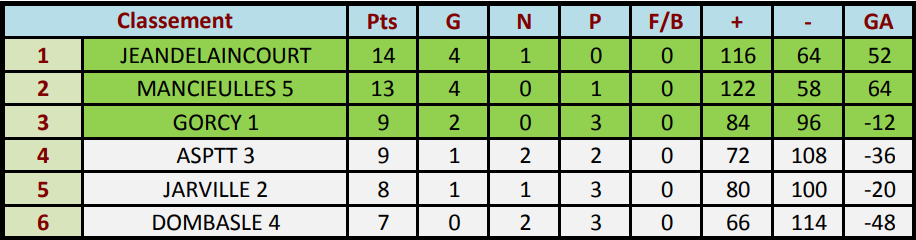 CDC OPEN6ème DIVISION – GROUPE C
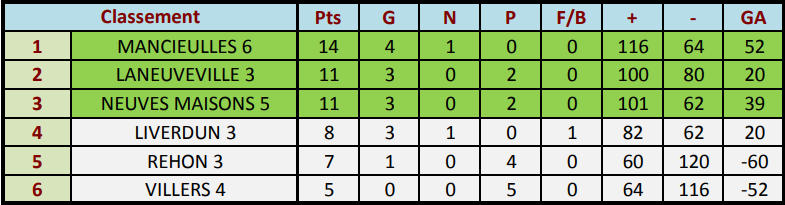 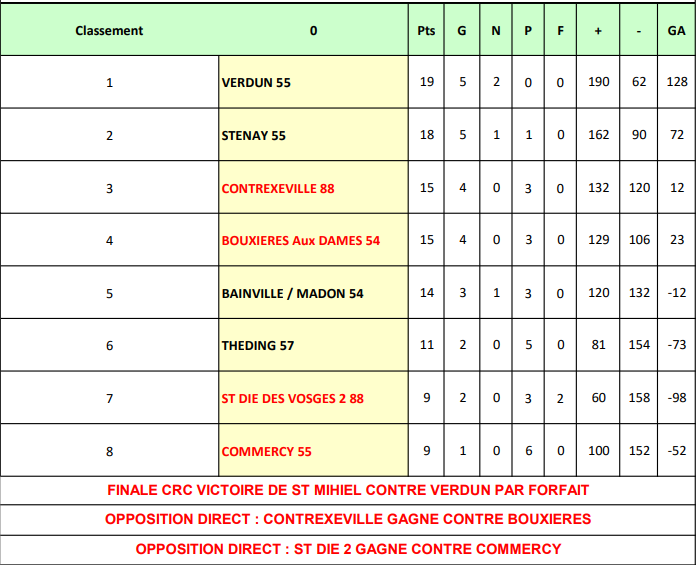 CRC OPENGroupe 1 – A
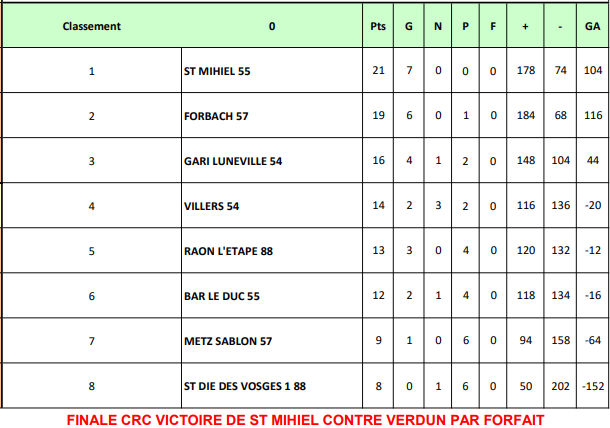 CRC OPENGroupe 1 – B
COUPE DE FRANCE PETANQUE 2024 / 2025
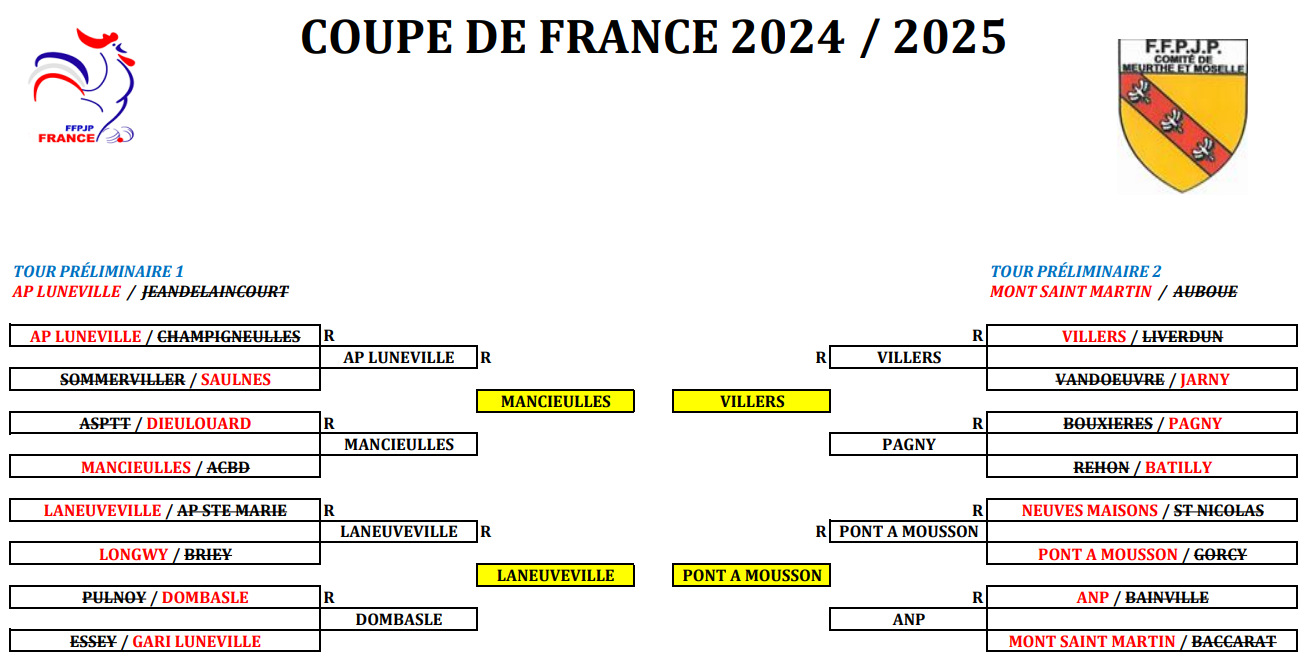 COUPE DE FRANCE PROVENCAL 2024 / 2025
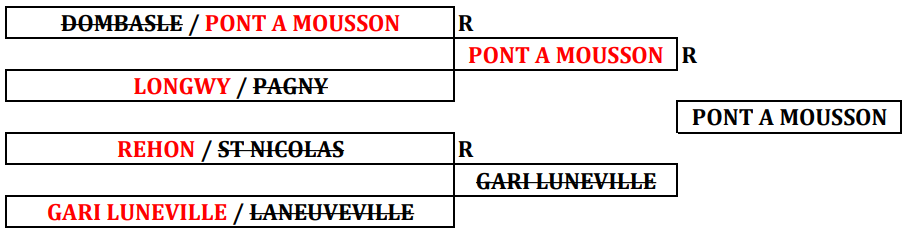 COUPE DE Meurthe & Moselle 2024
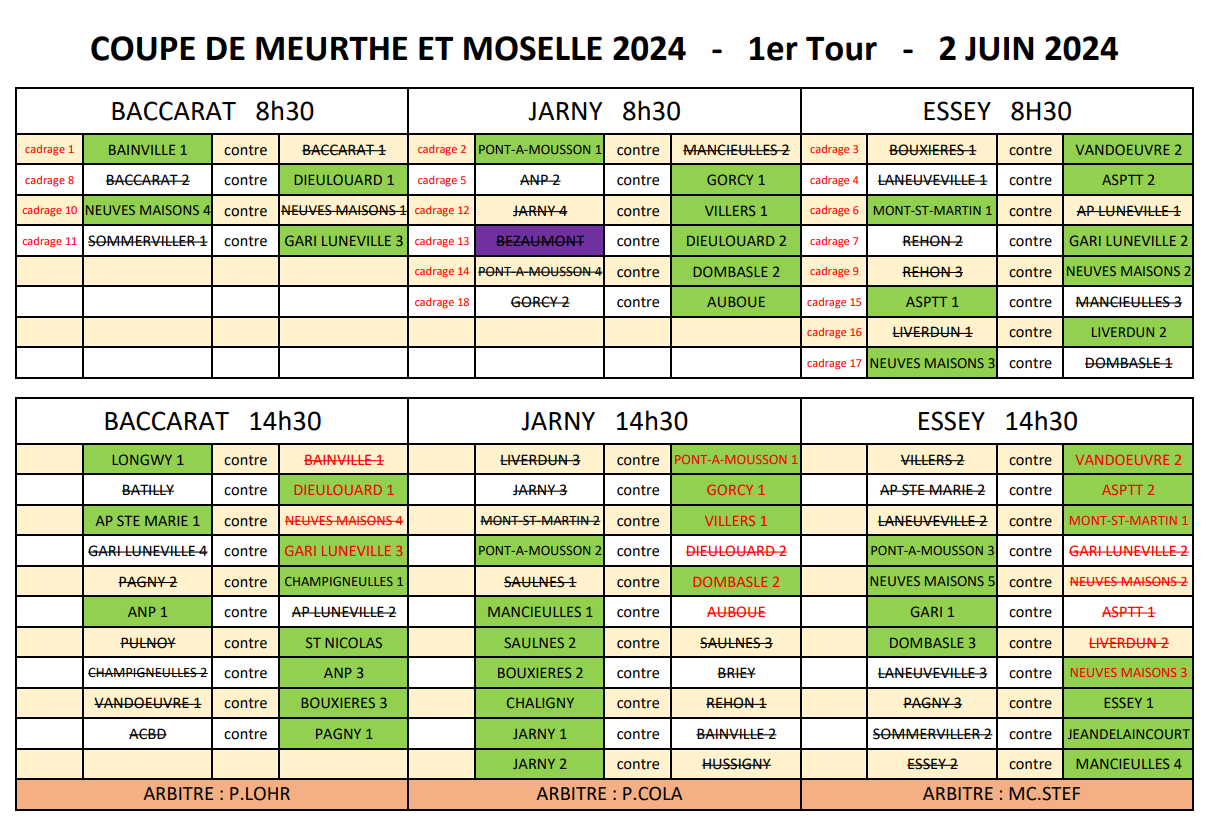 COUPE DE Meurthe & Moselle 2024
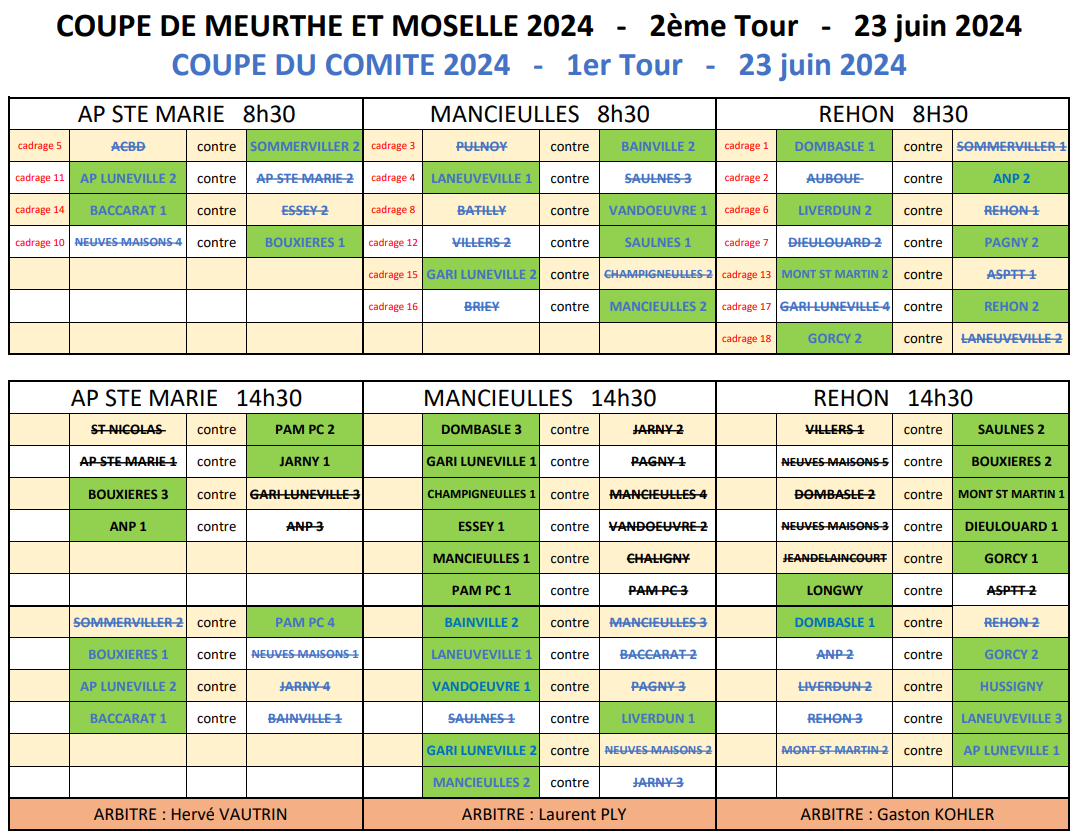 COUPE DE Meurthe & Moselle 2022
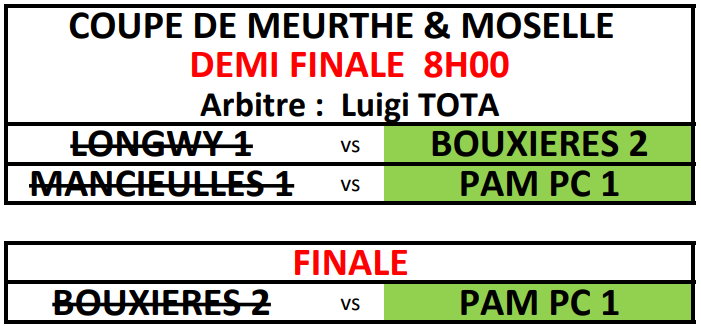 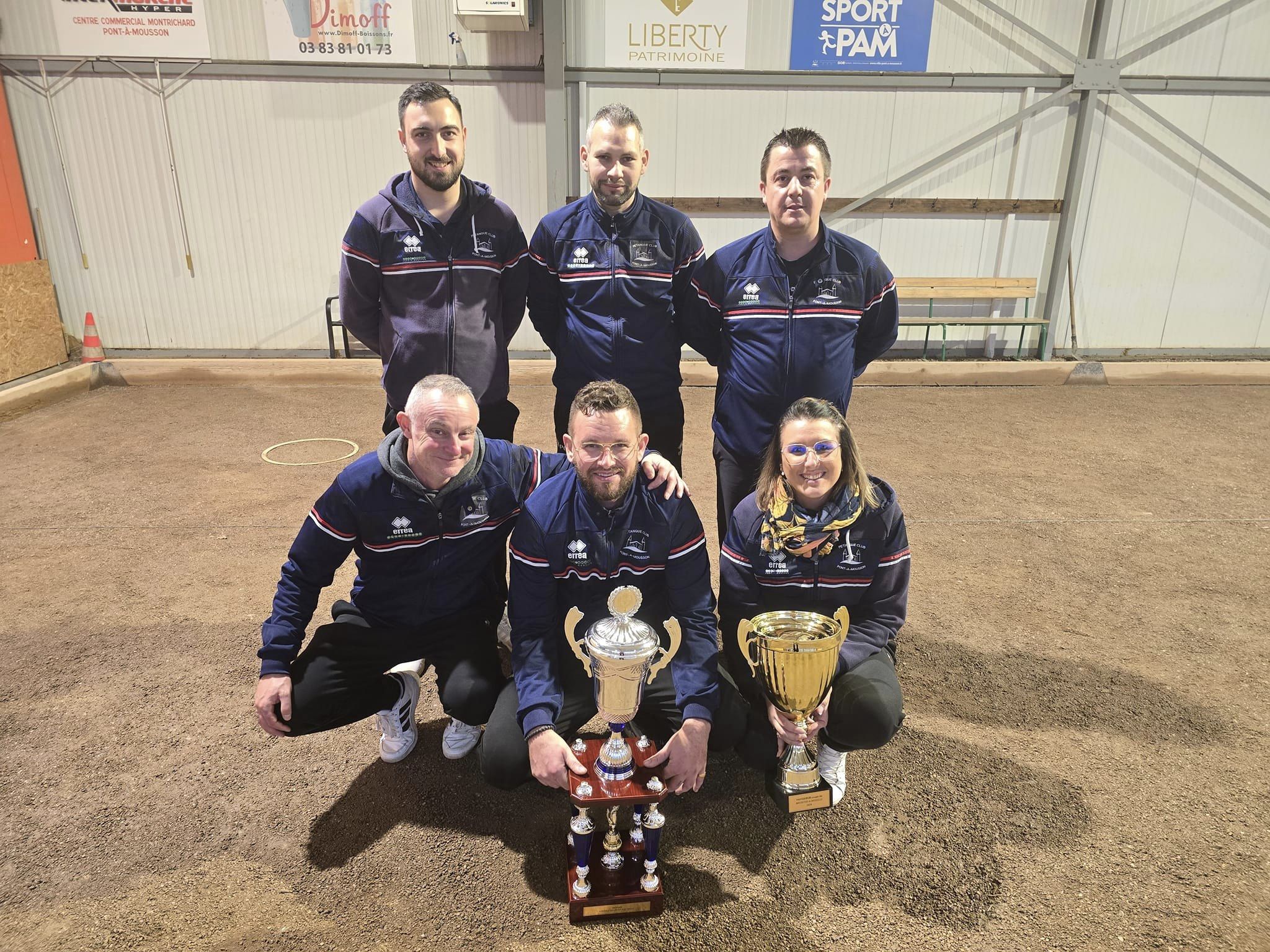 VAINQUEUR COUPE DE Meurthe & Moselle 2024
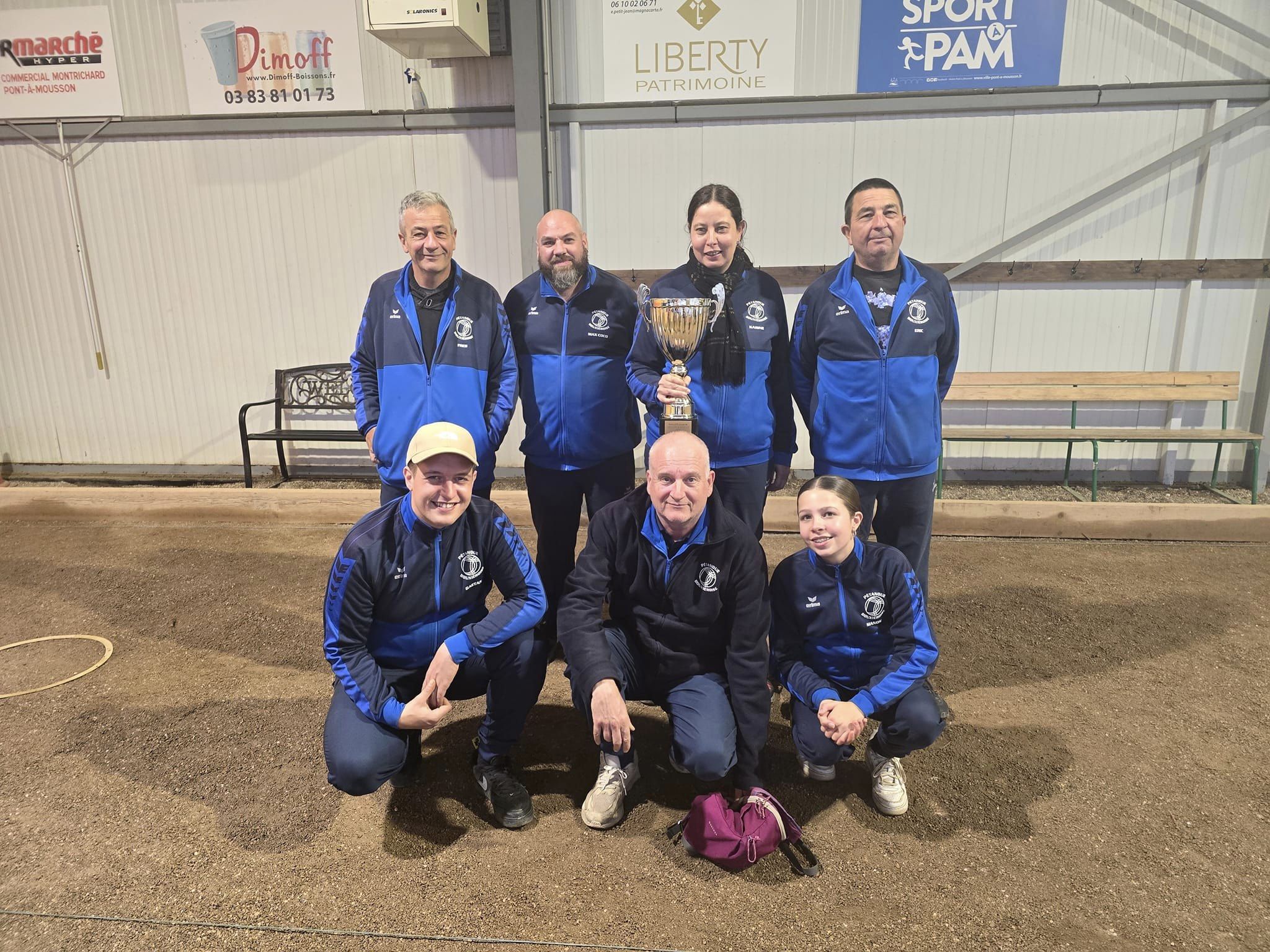 FINALISTE COUPE DE Meurthe & Moselle 2024
COUPE DU COMITE 2024
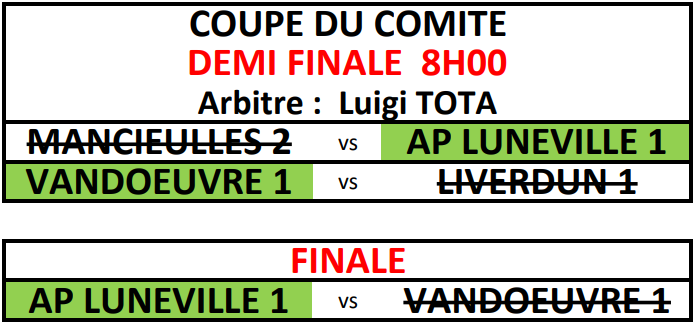 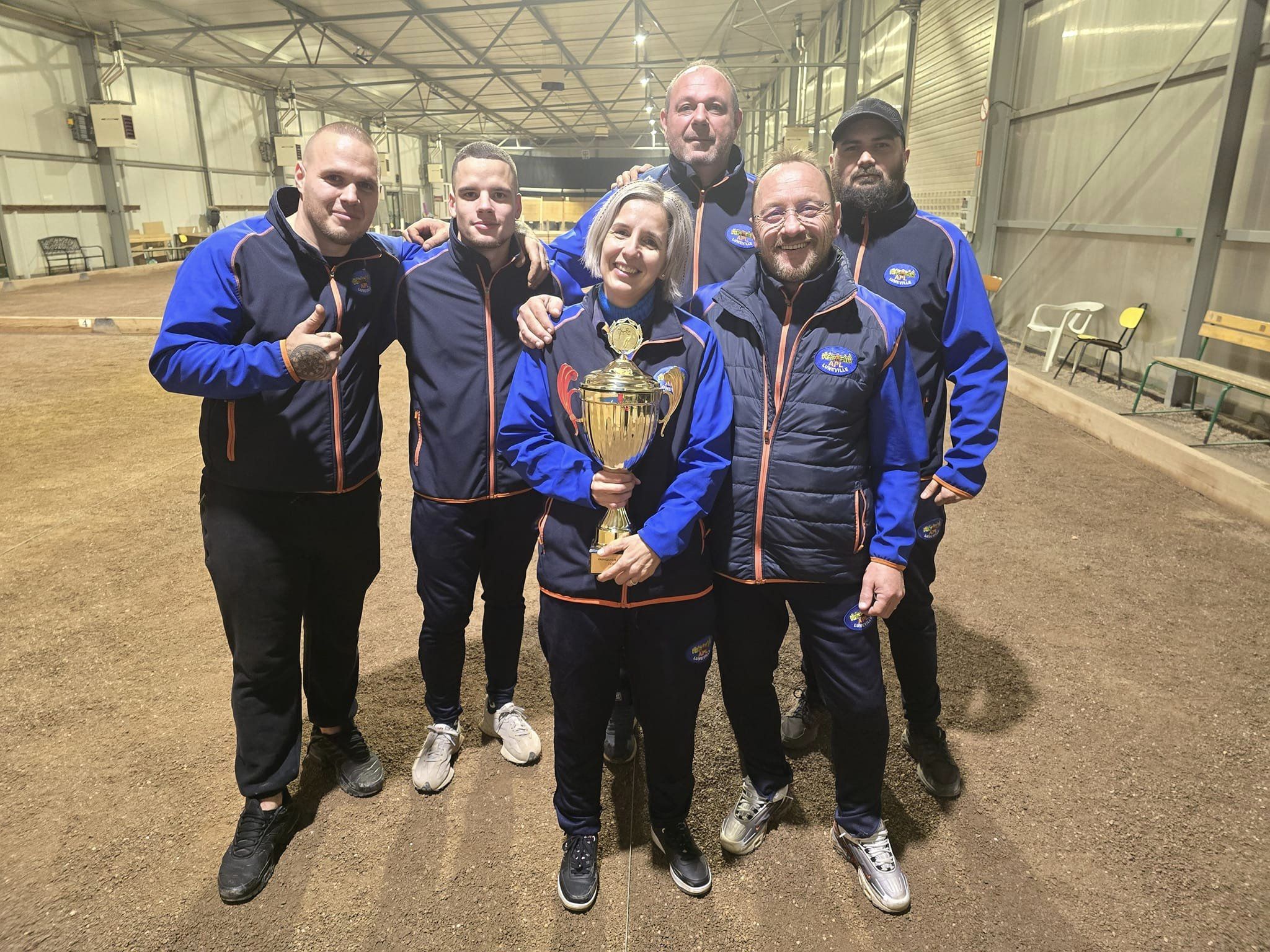 VAINQUEUR COUPE DU COMITE 2024
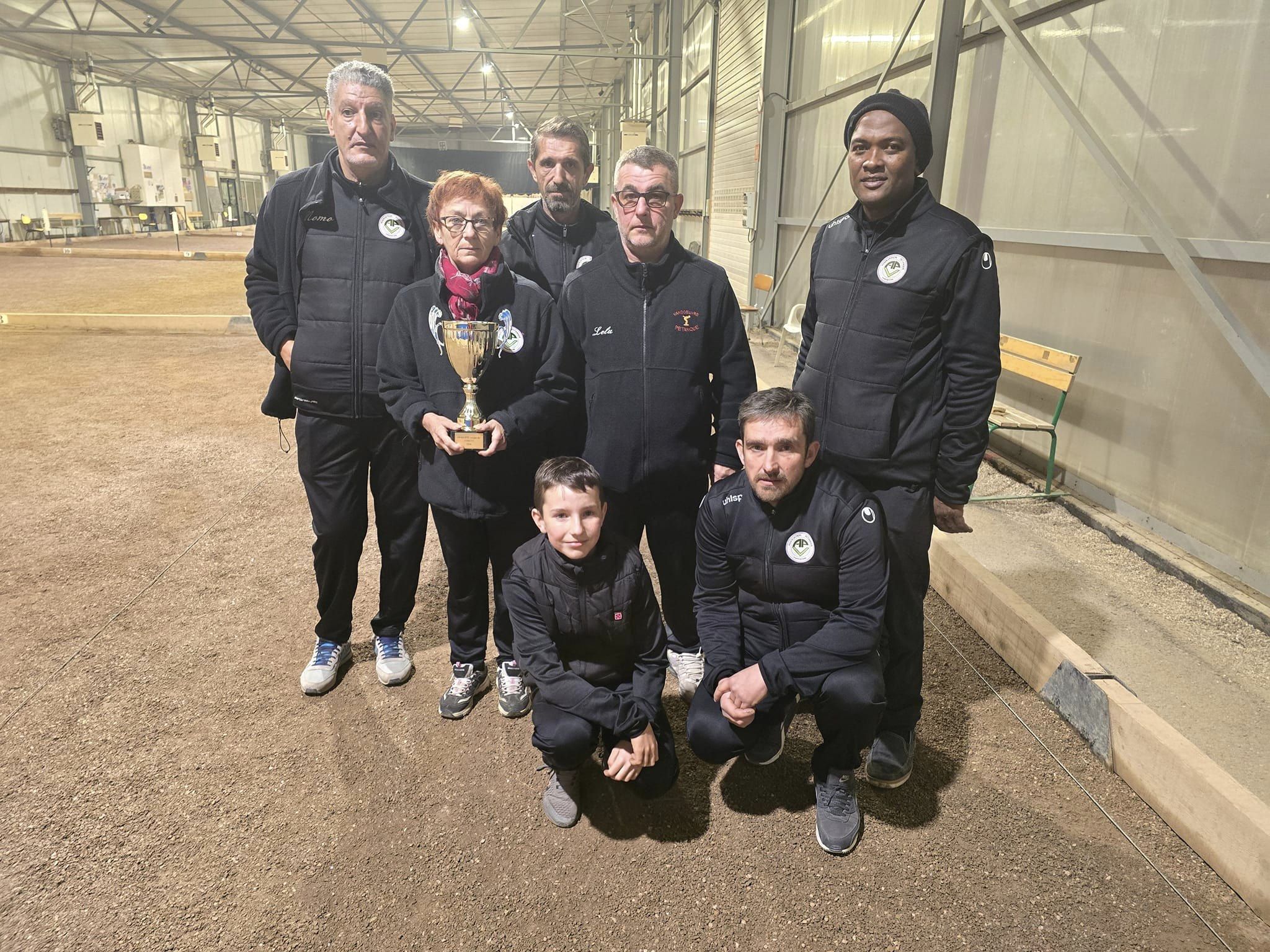 FINALISTE COUPE DU COMITE 2024
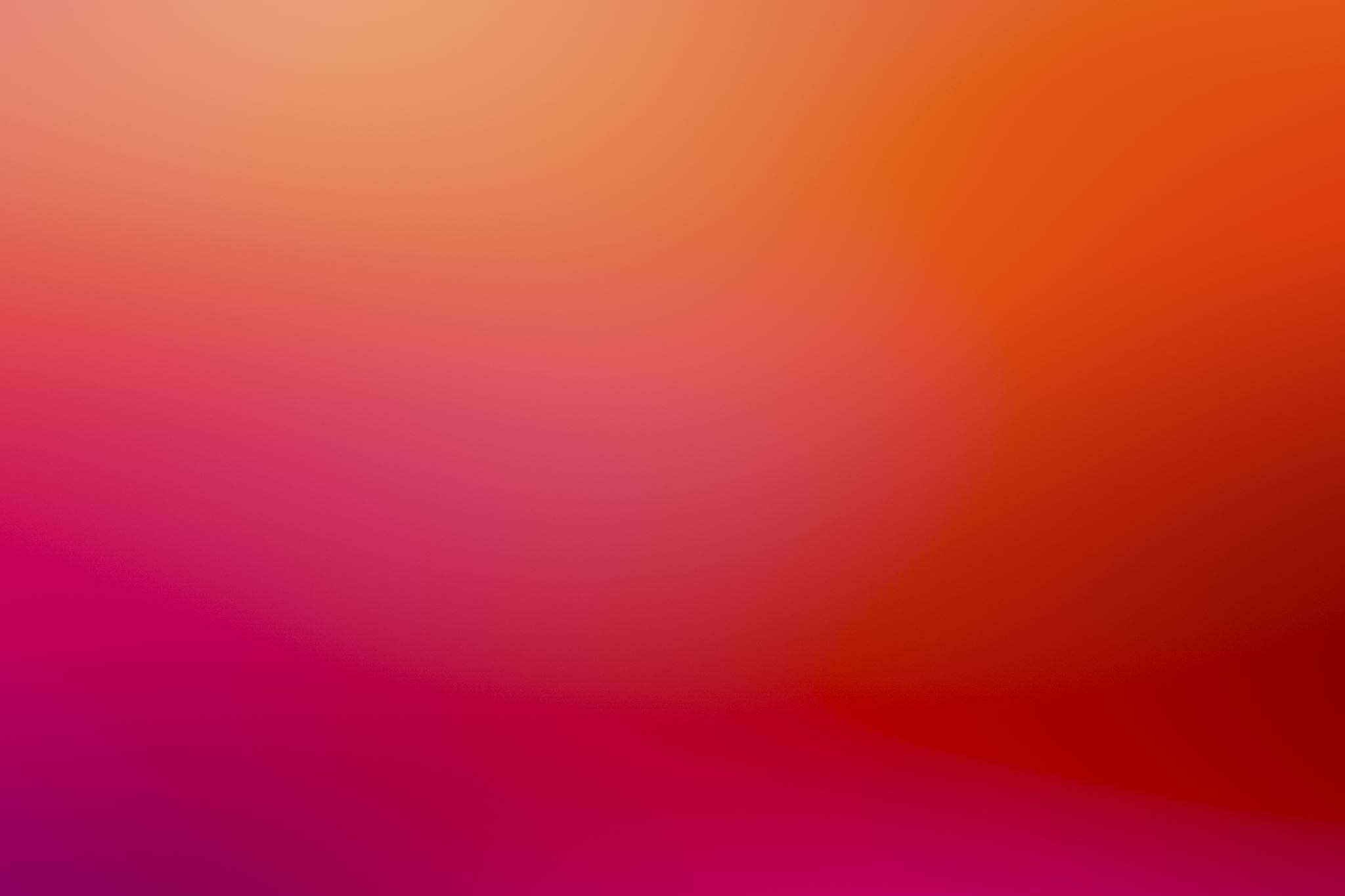 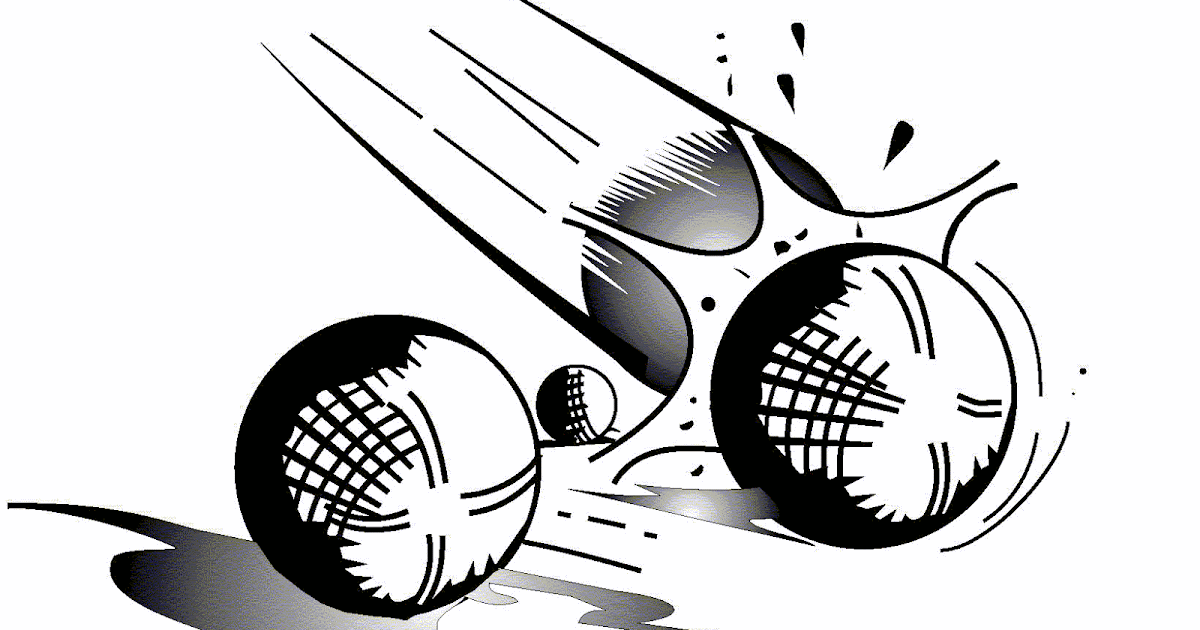 RAPPORT COMMISSIONDES JEUNES
By Michel Klein
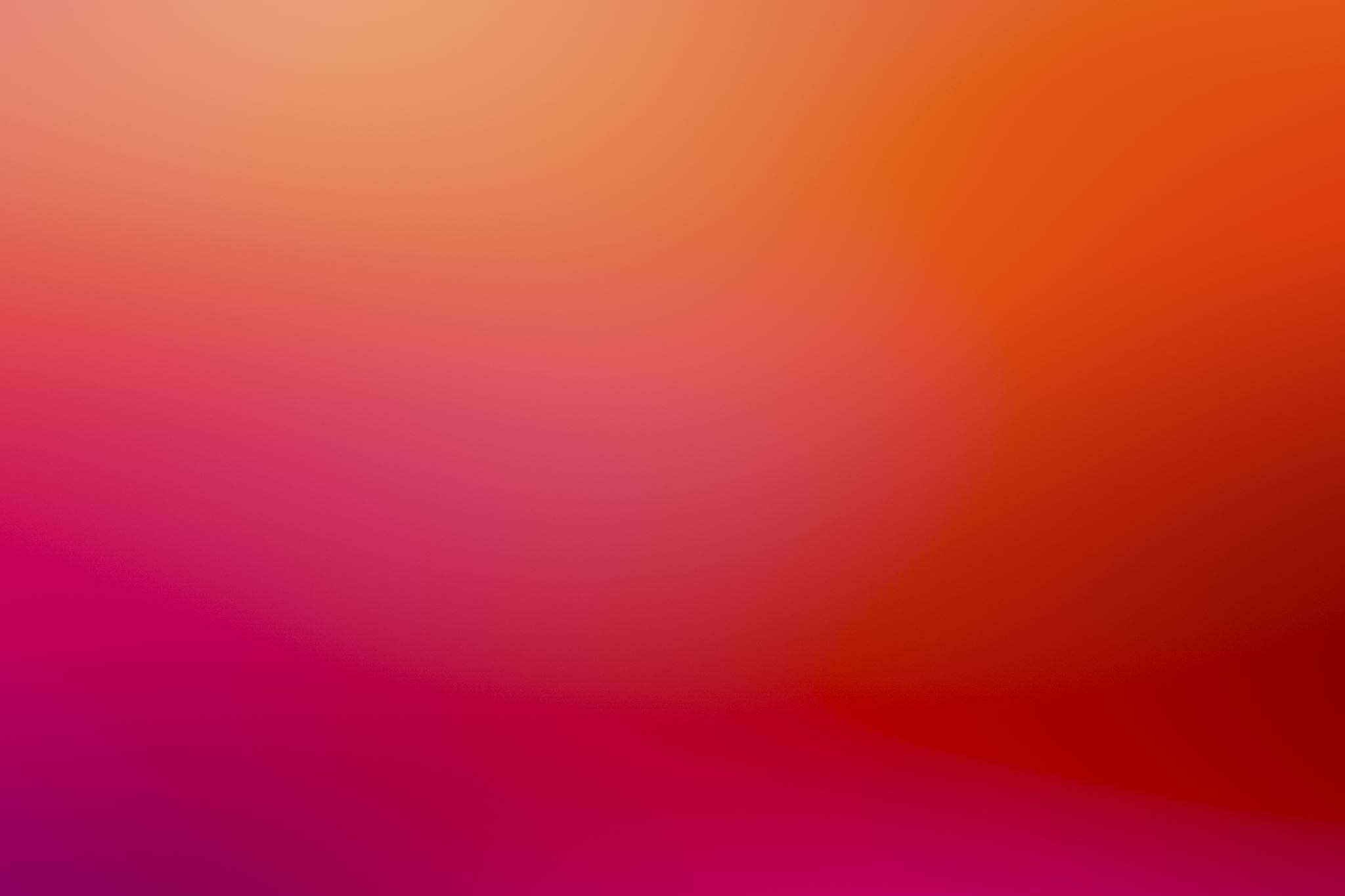 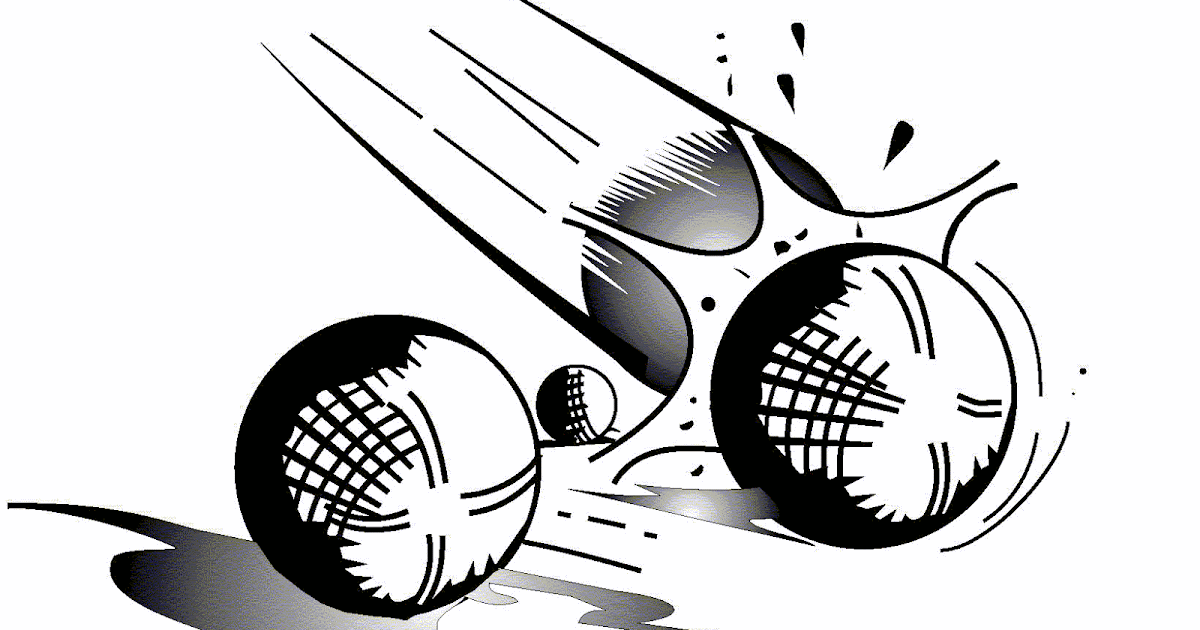 RAPPORT COMMISSIONDES VETERANS
By Marie-Claude STEF
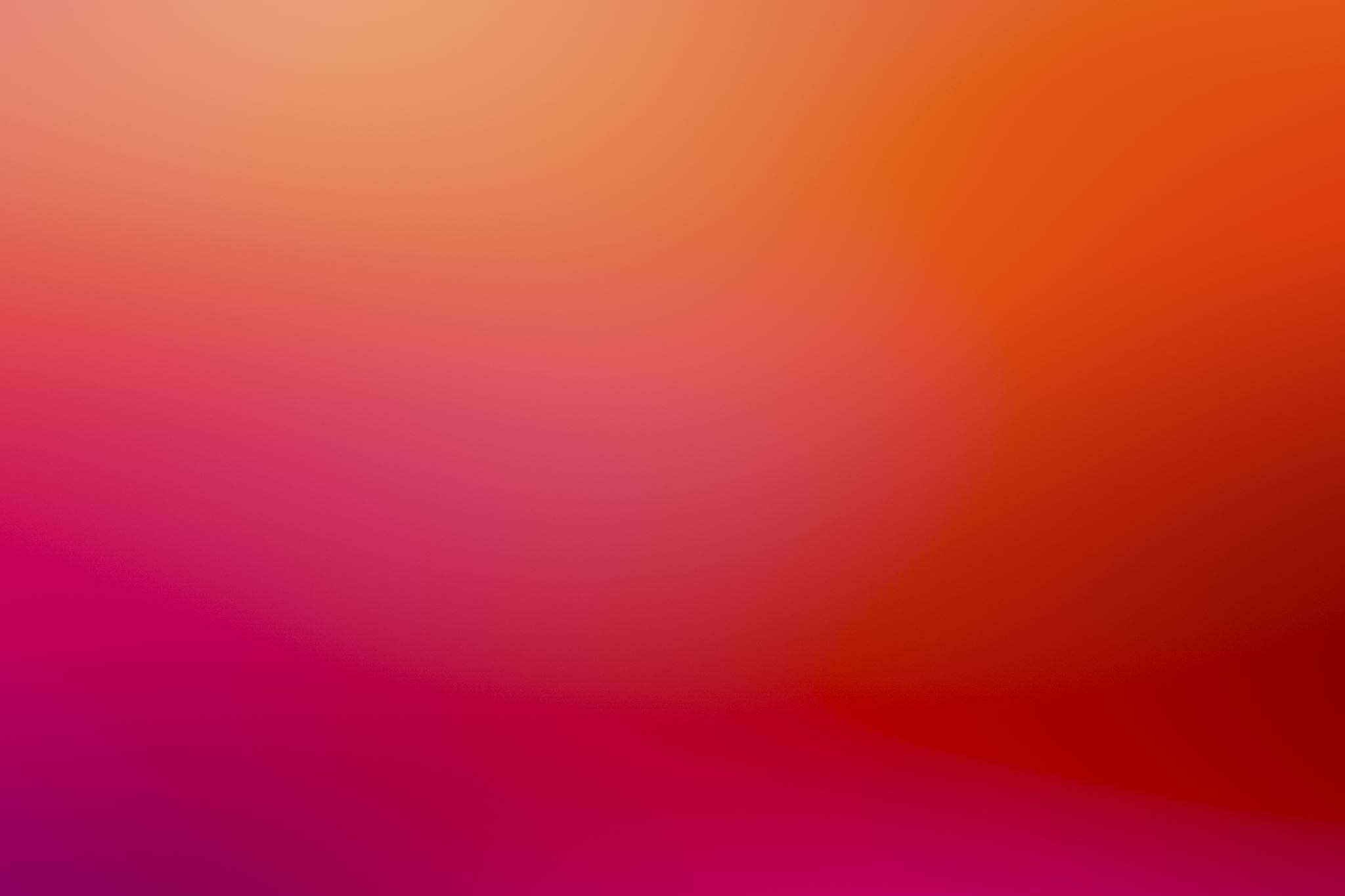 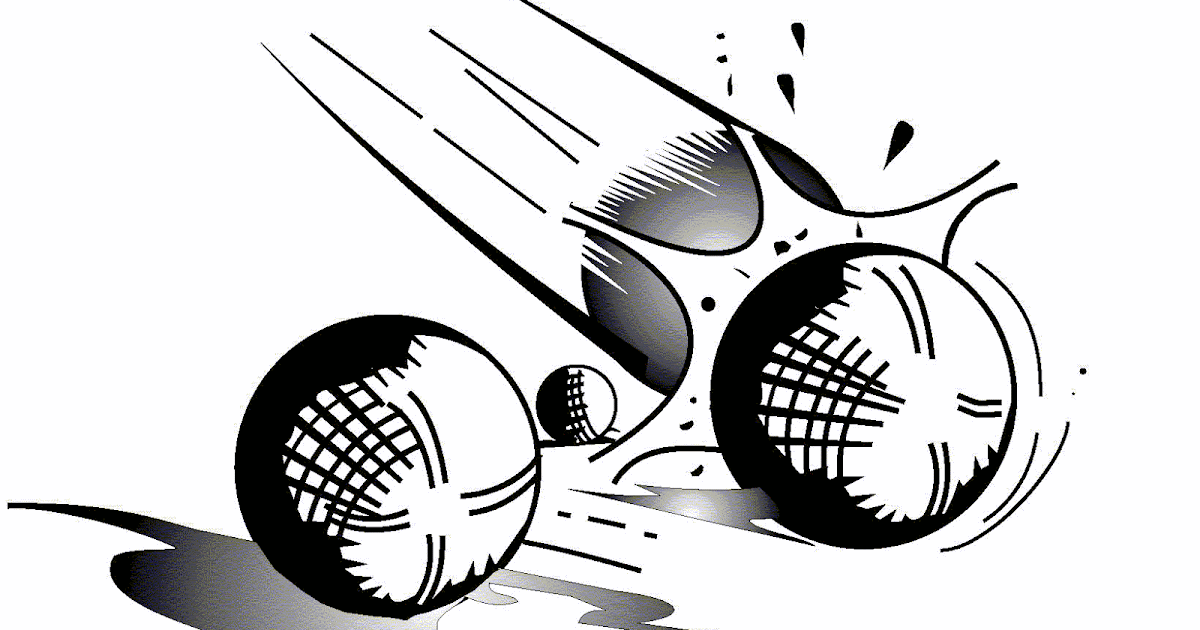 RAPPORT COMMISSIONDE DISCIPLINE
By Marie-Claude STEF
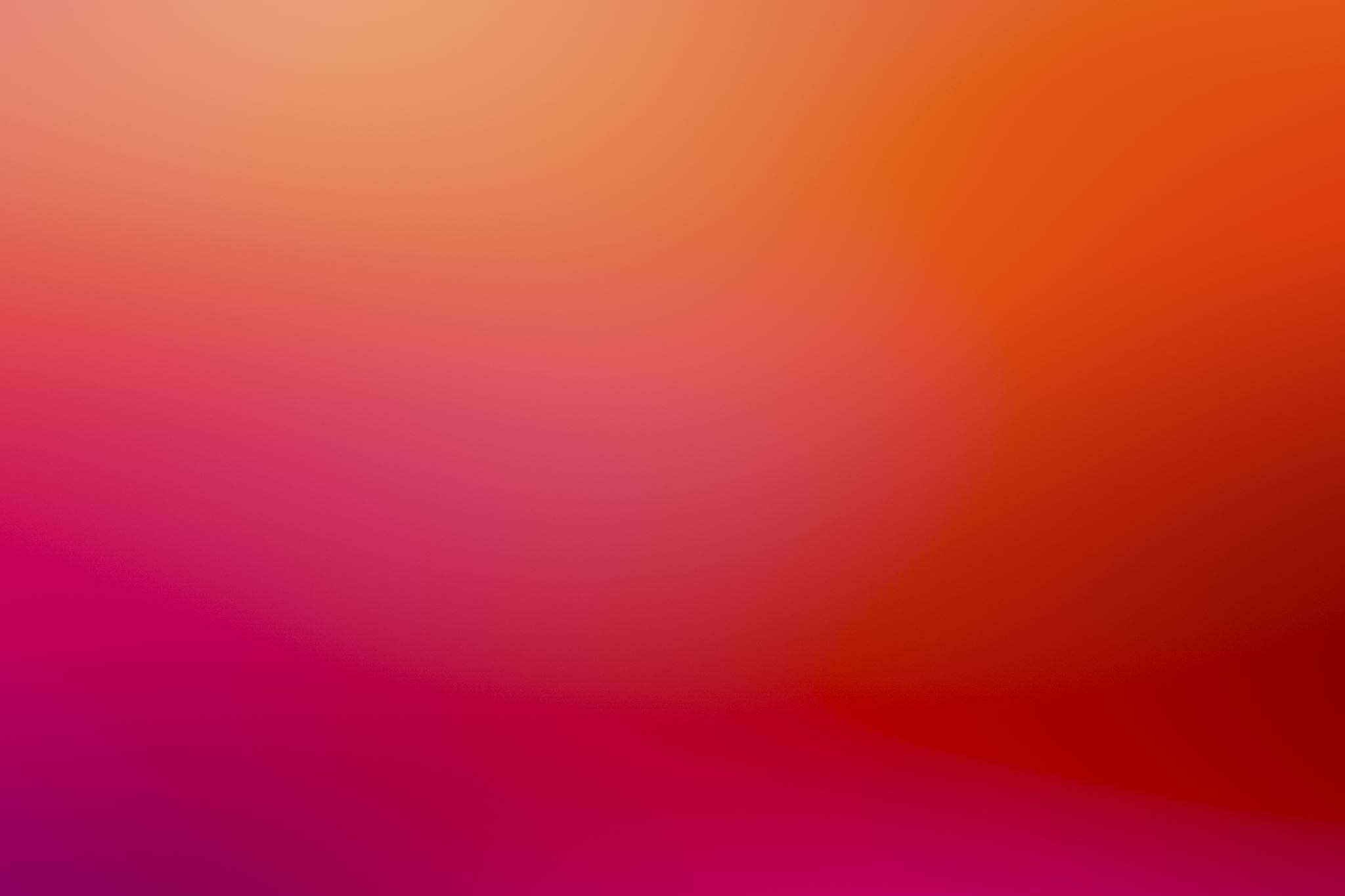 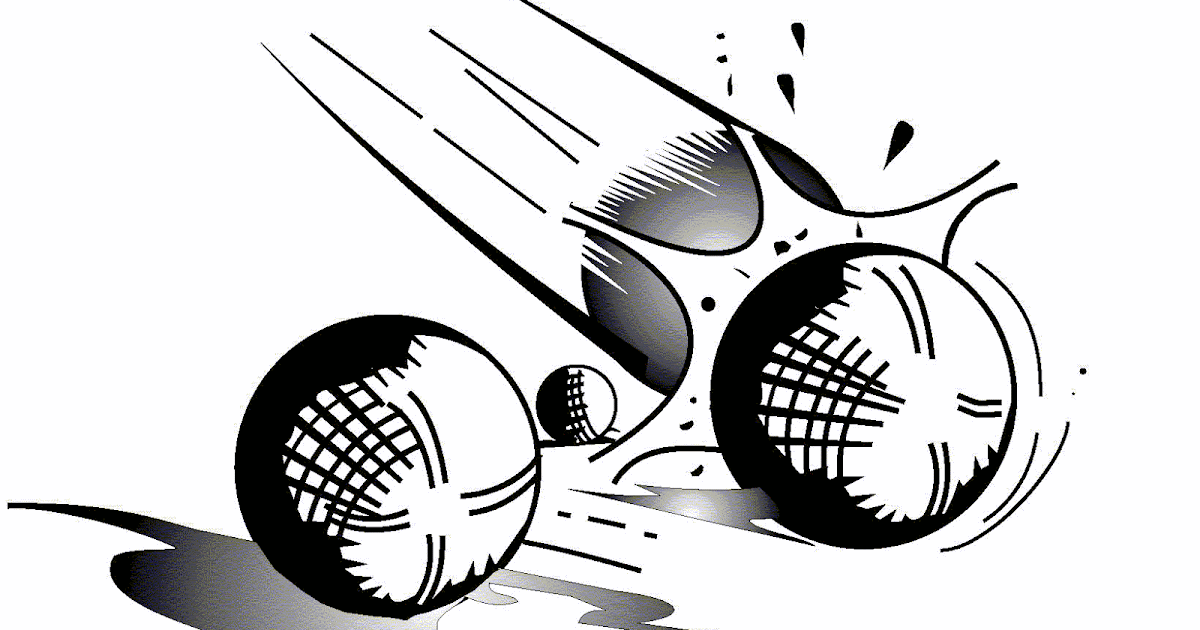 RAPPORT COMMISSIOND’ARBITRAGE
By Antonio Colardo
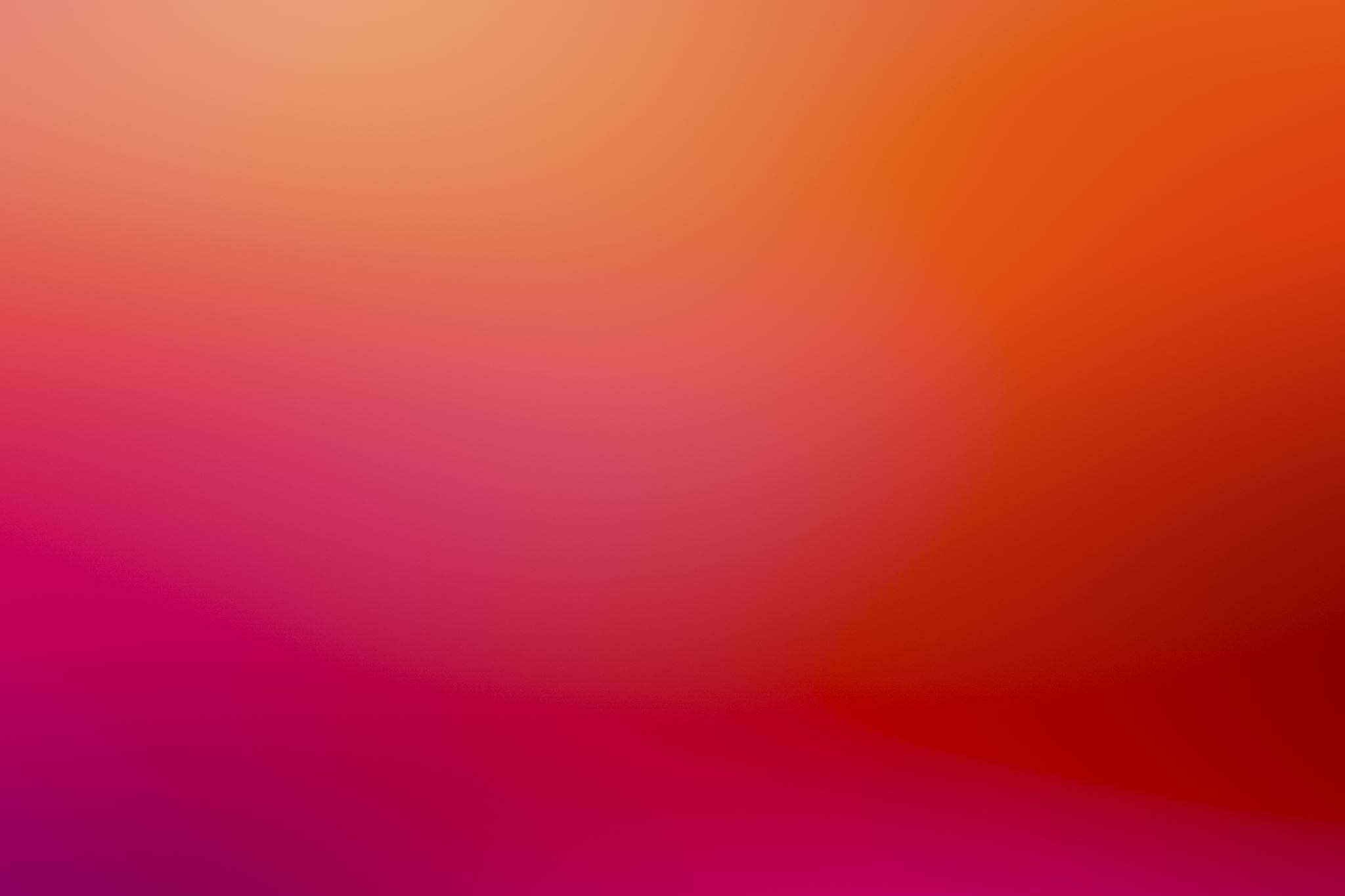 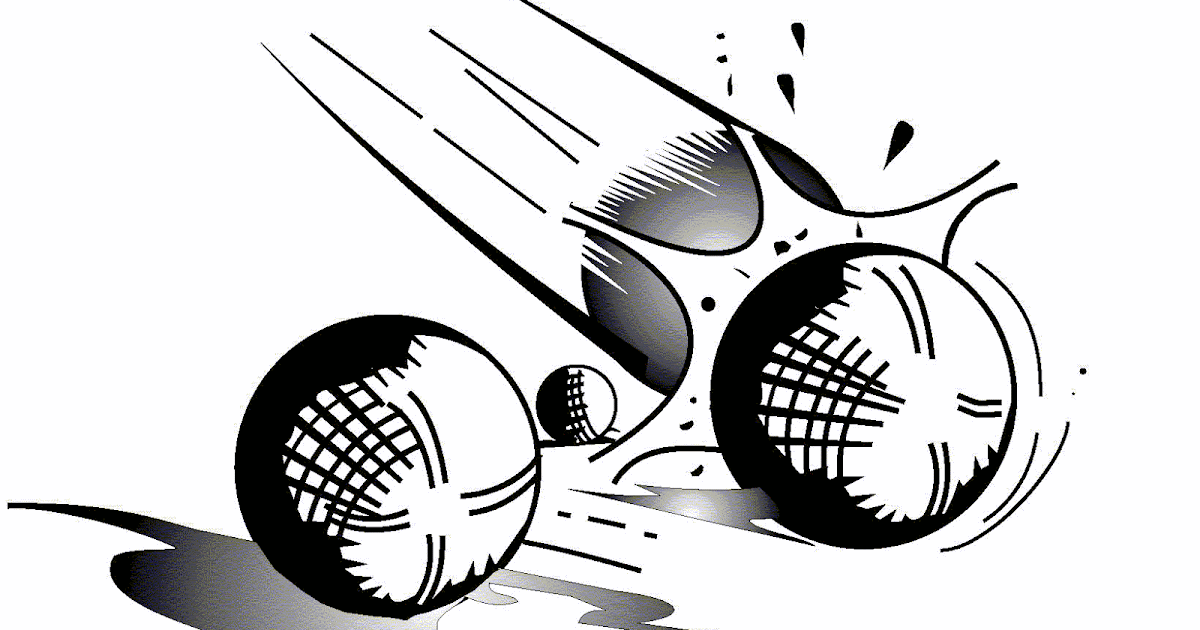 RAPPORT COMMISSIONTABLE DE MARQUE
By Cédric Legay
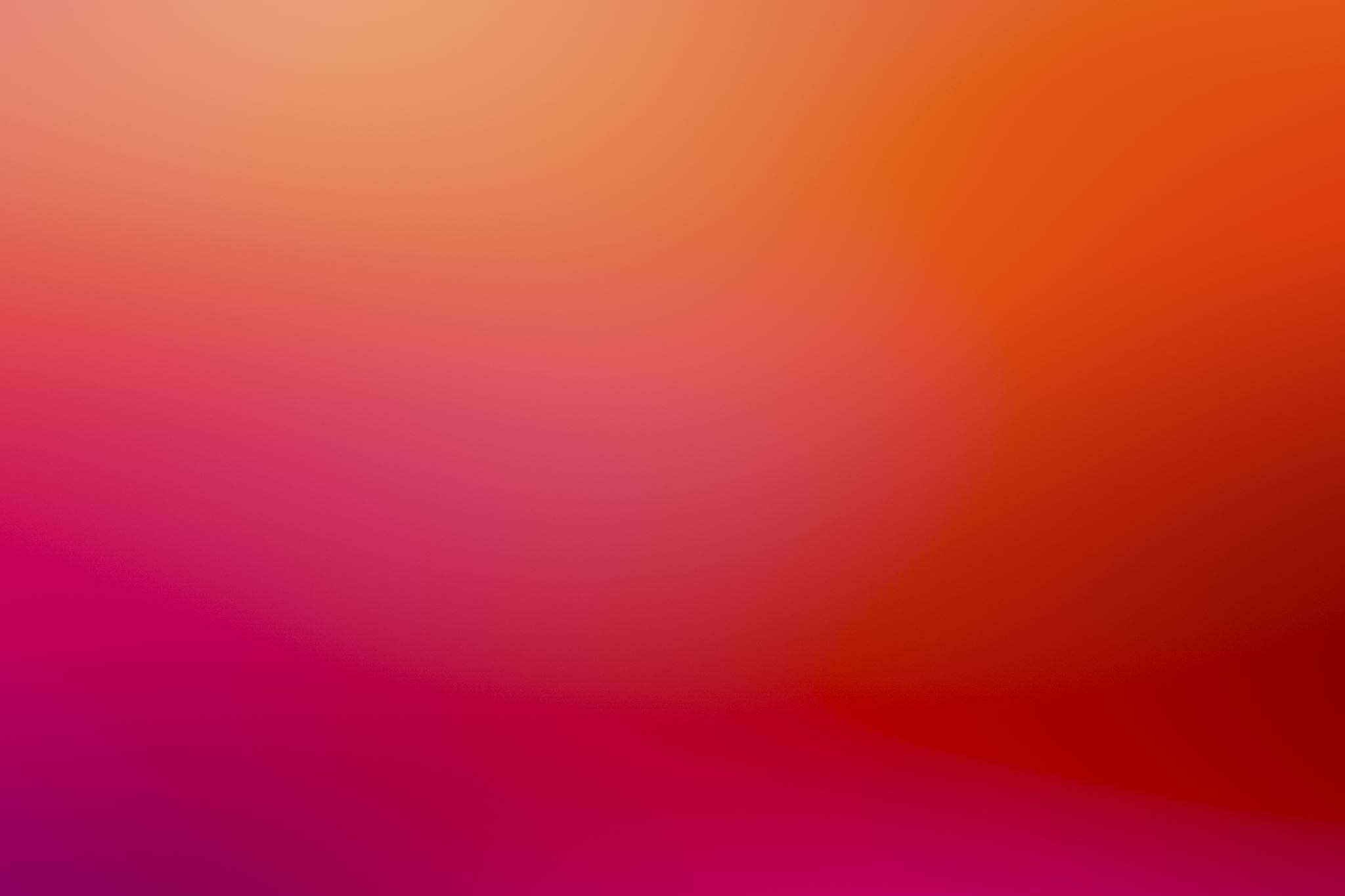 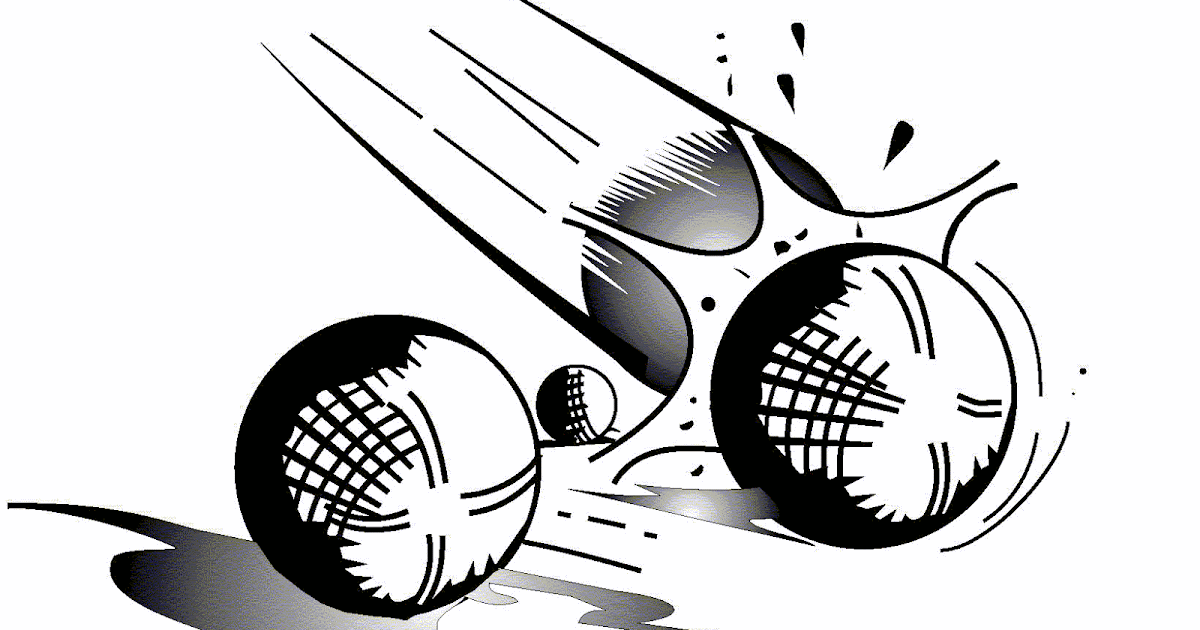 ELECTION DES MEMBRES DU COMITE
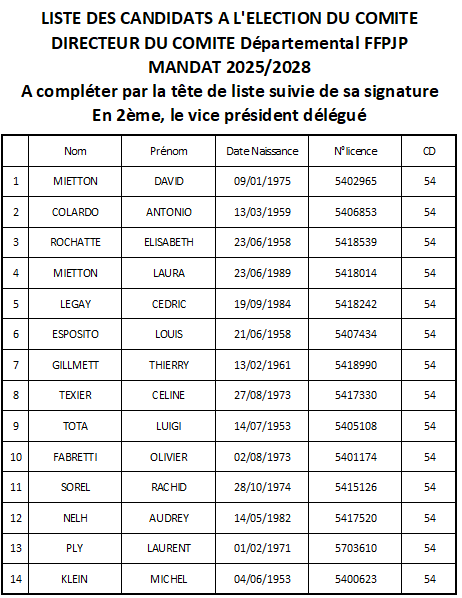 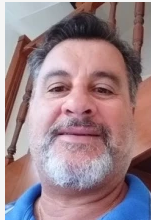 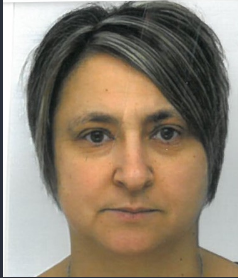 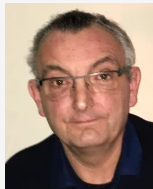 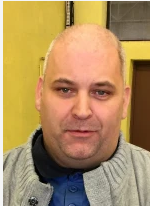 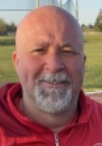 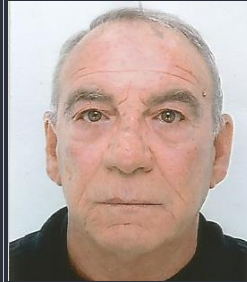 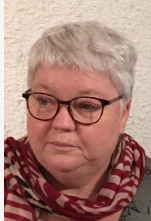 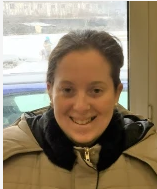 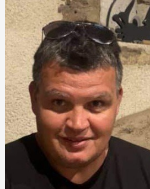 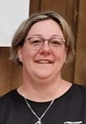 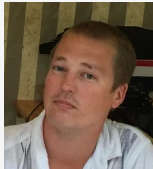 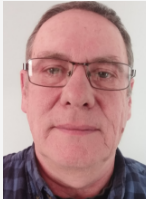 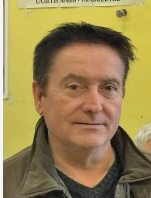 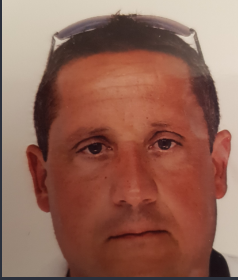 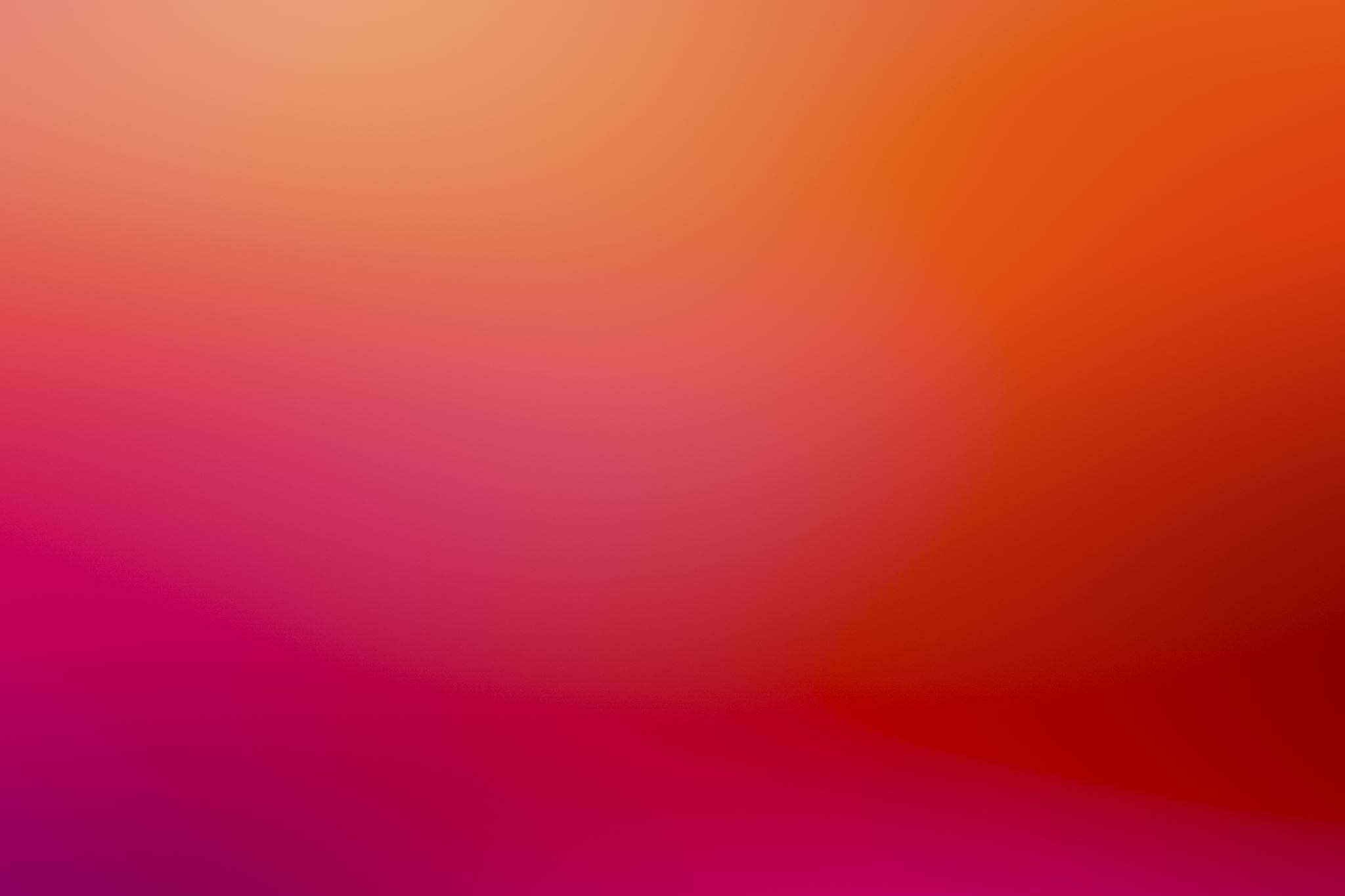 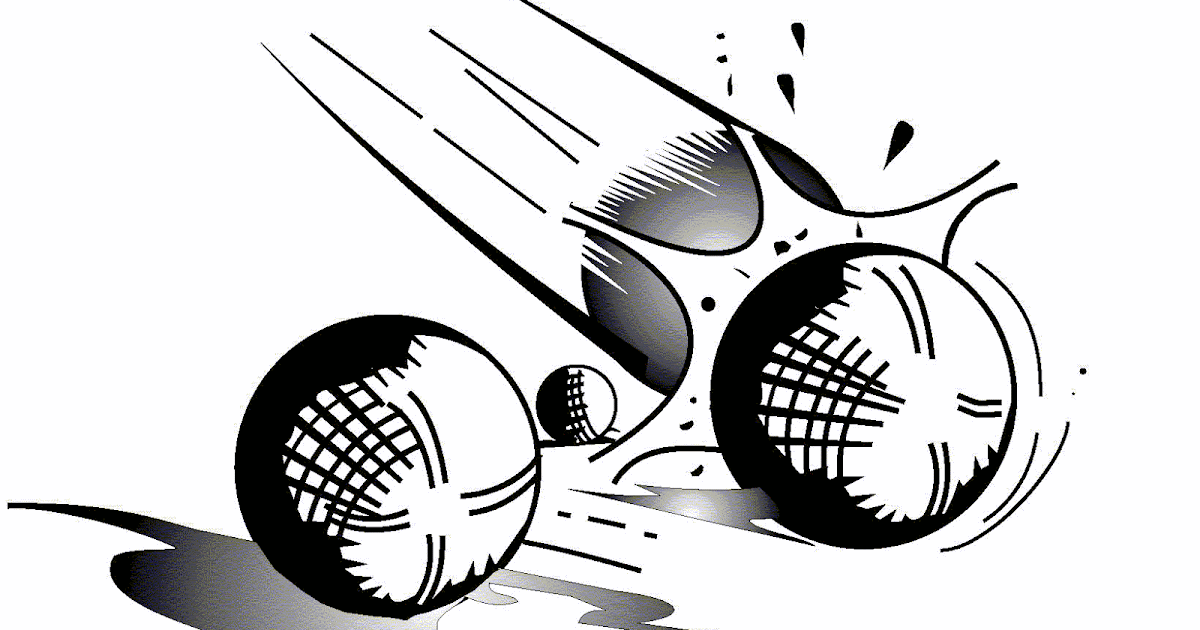 VOTES
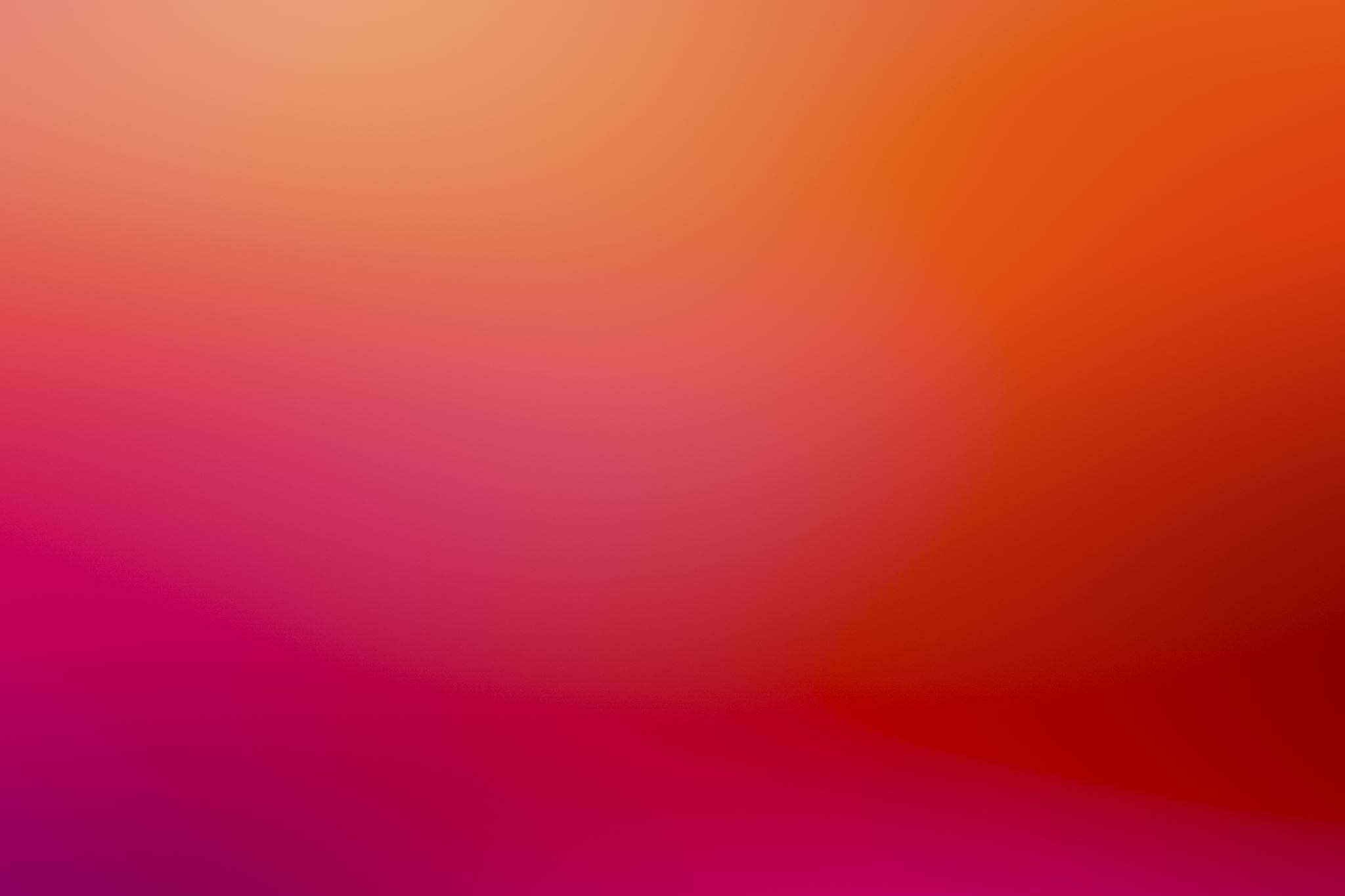 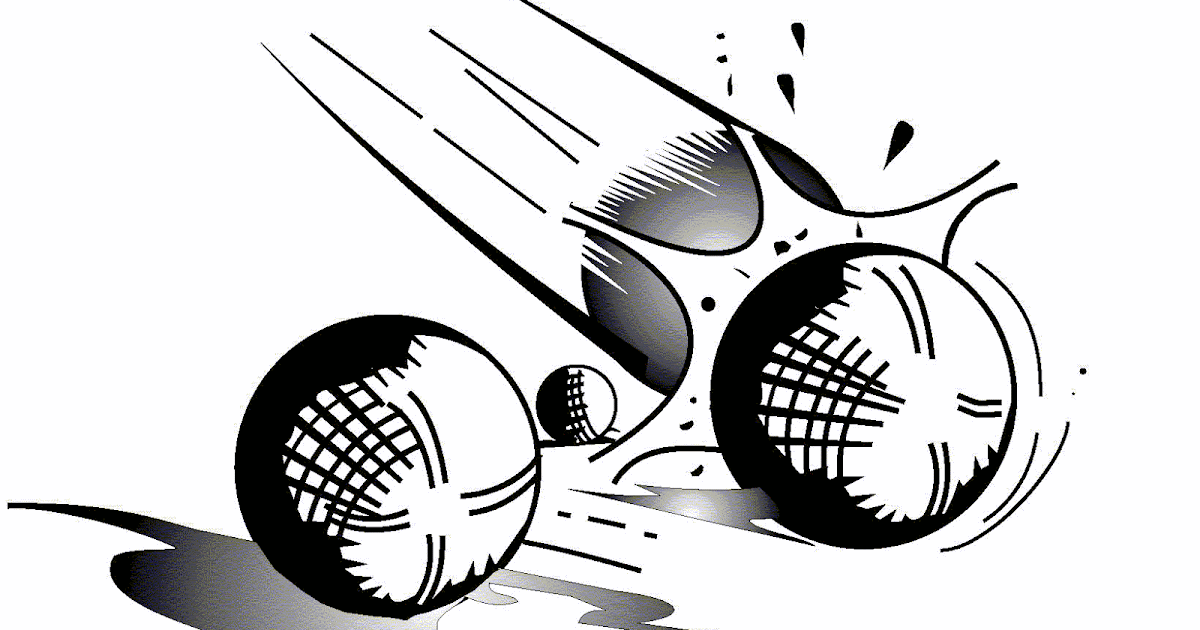 PAUSE
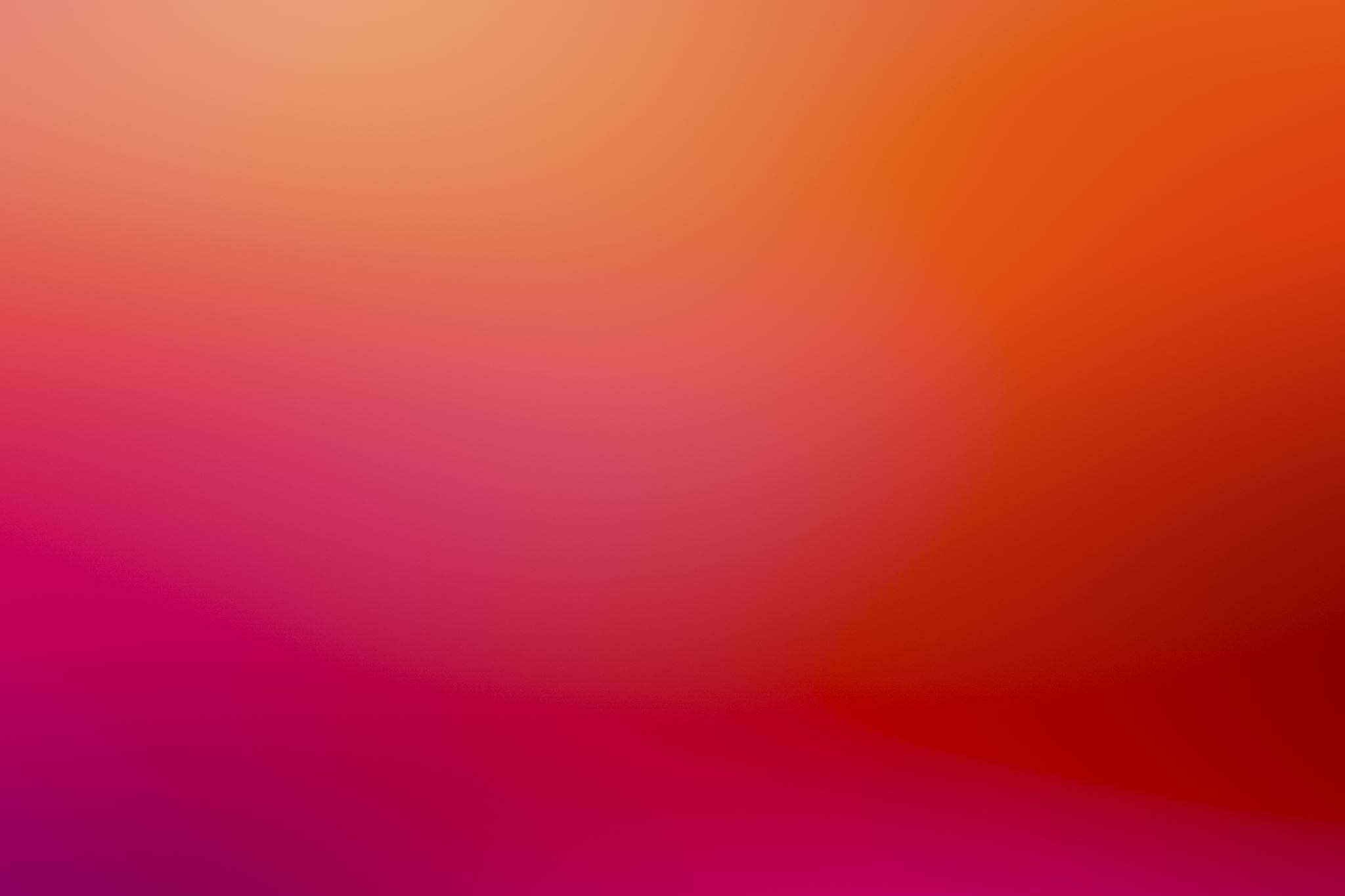 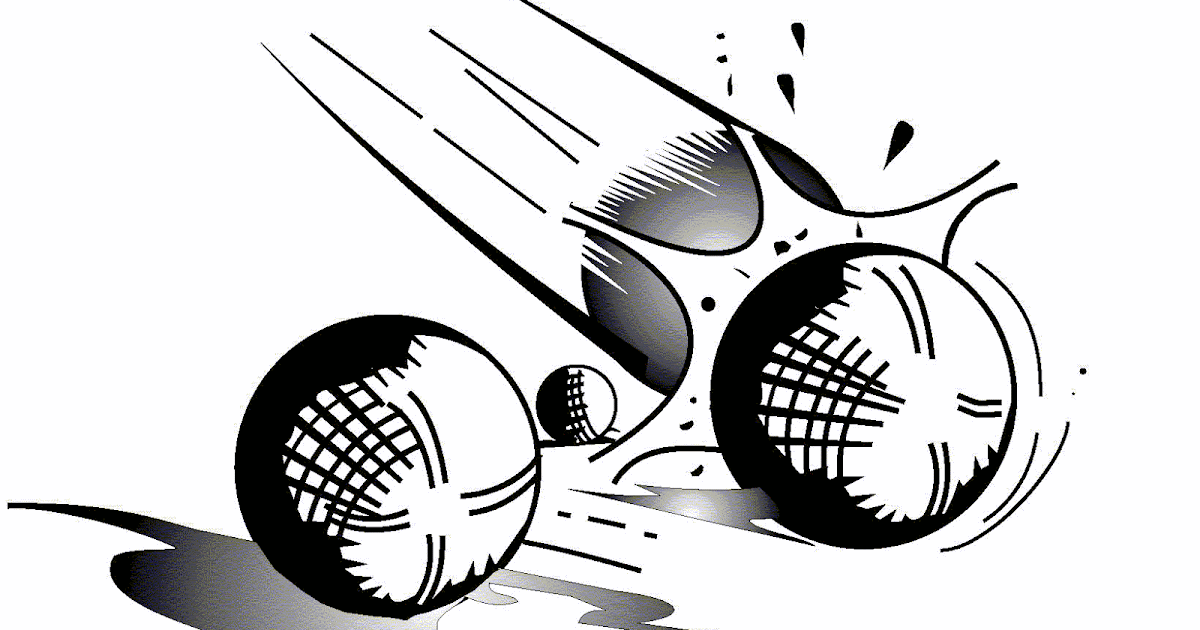 RAPPORT FINANCIER
By Cédric Legay
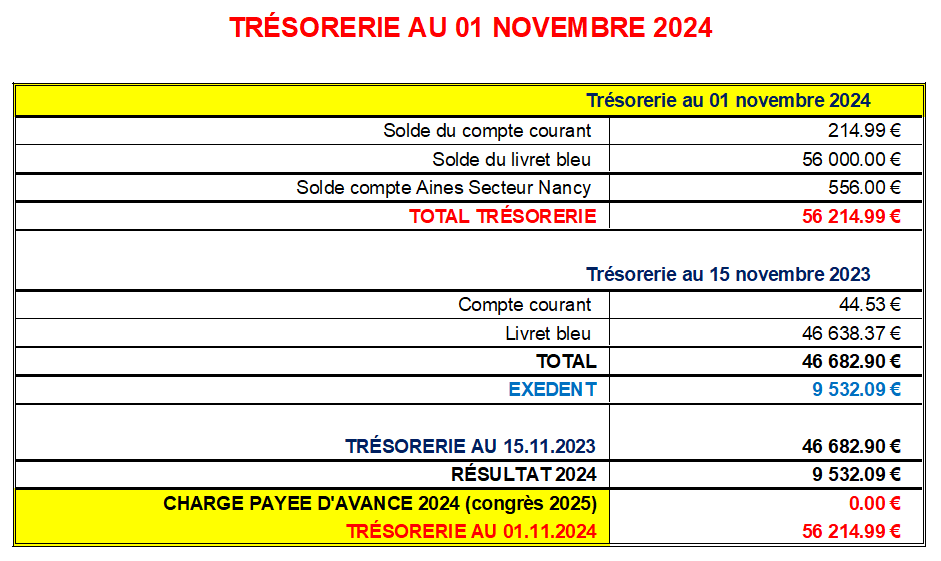 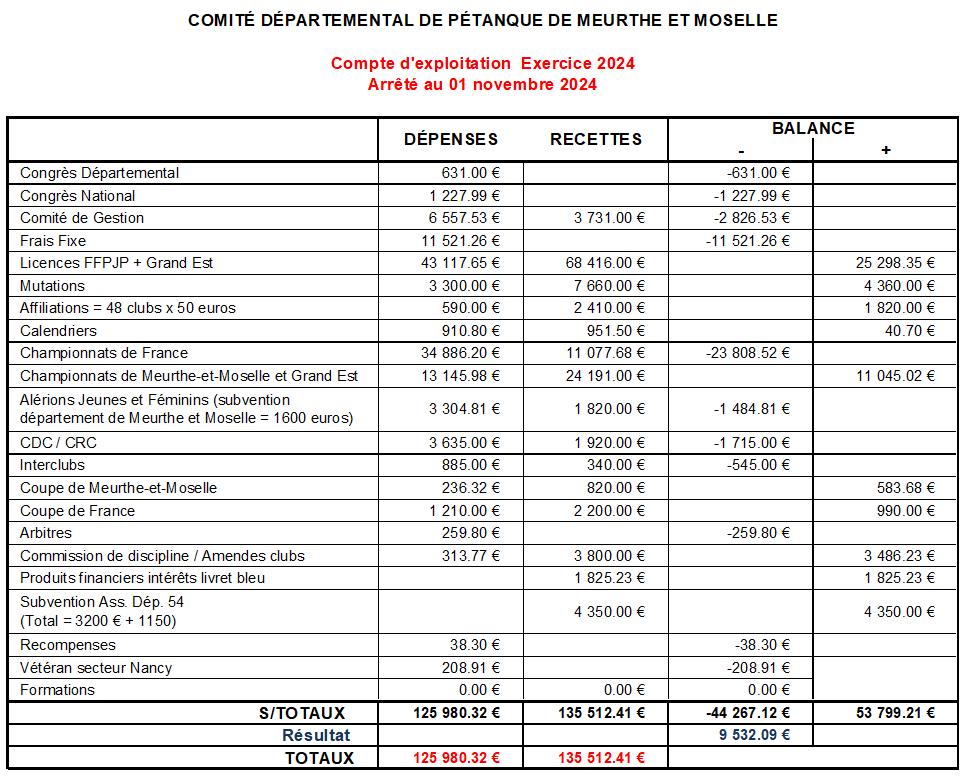 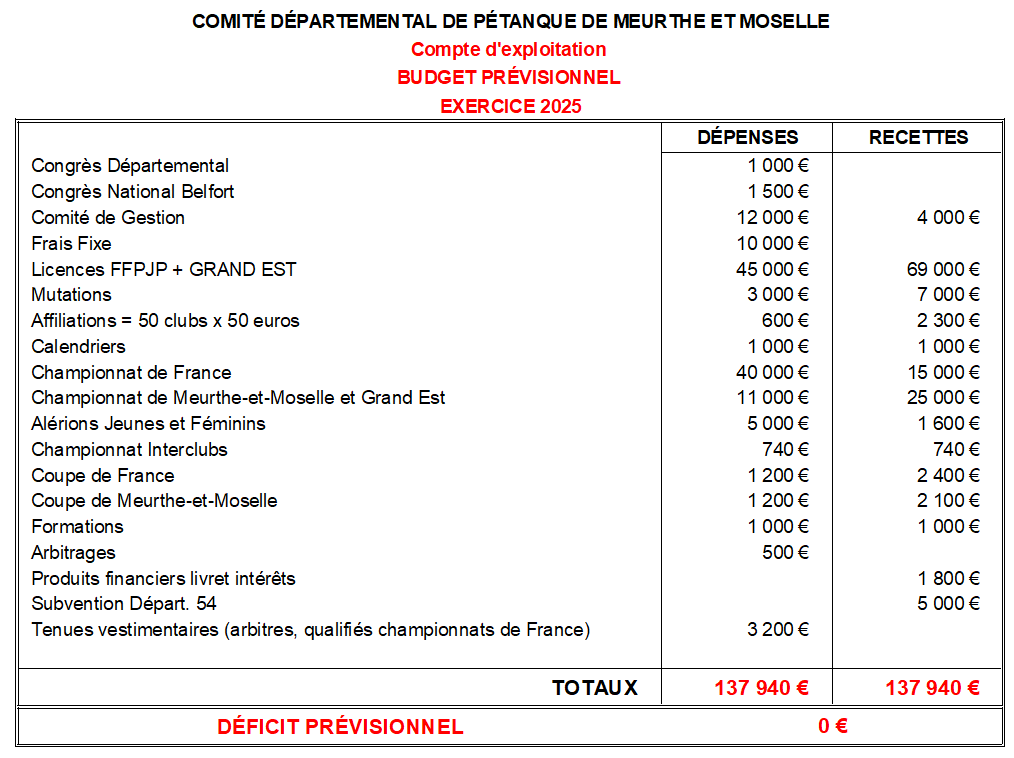 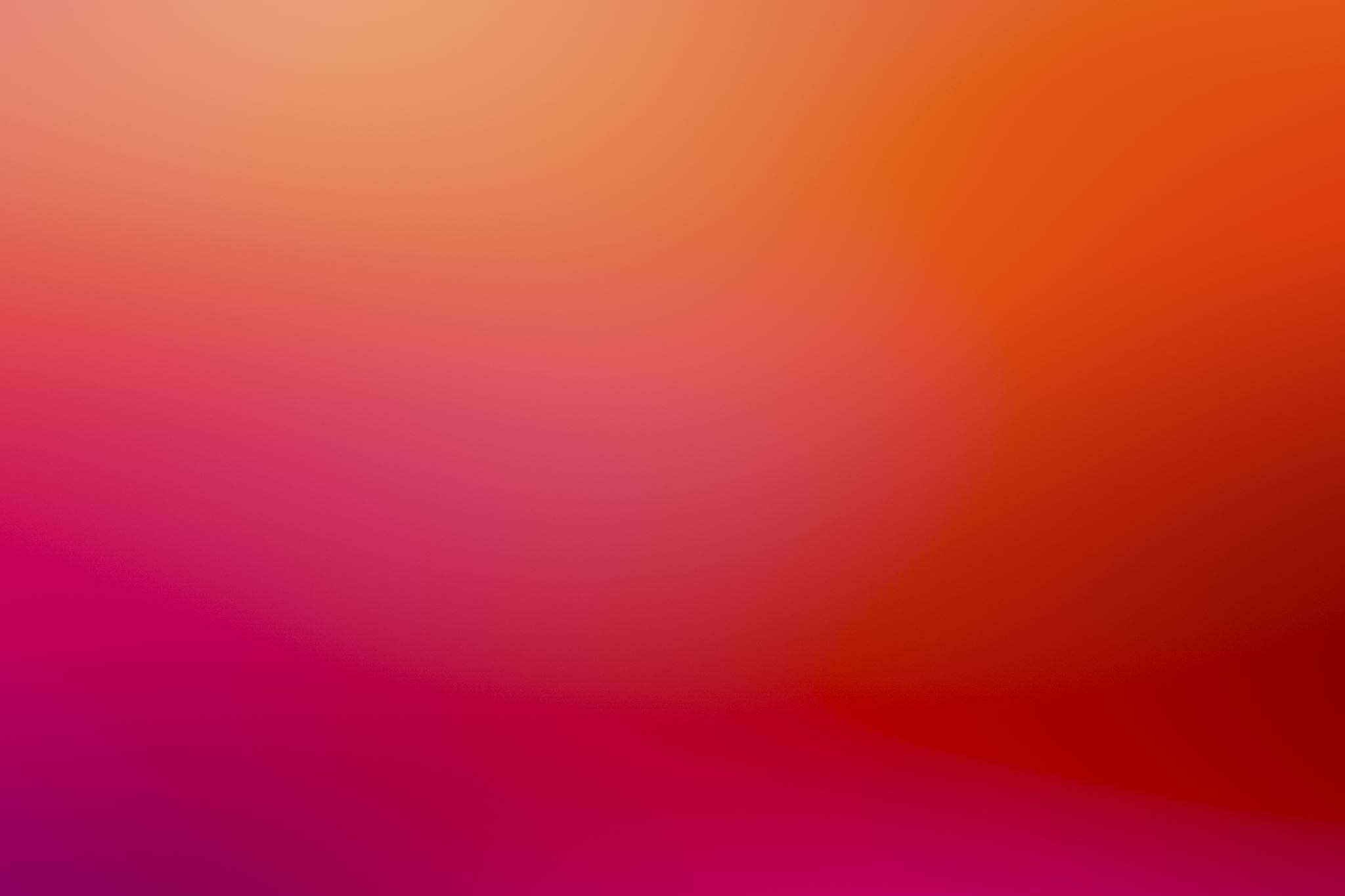 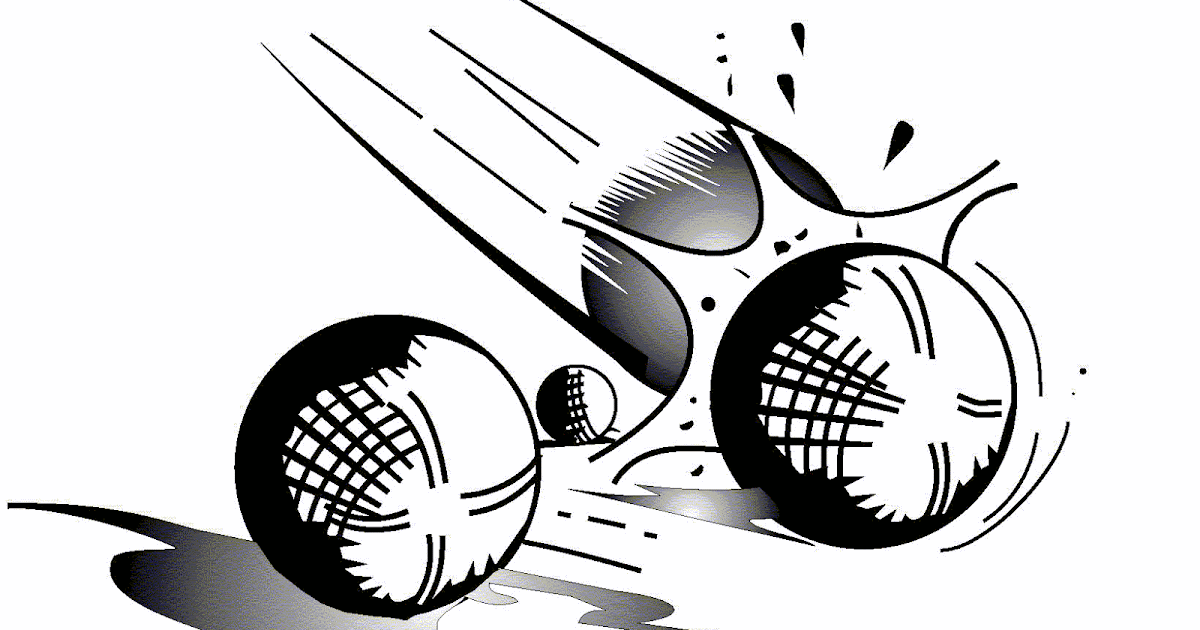 RESULTATS DES VOTES
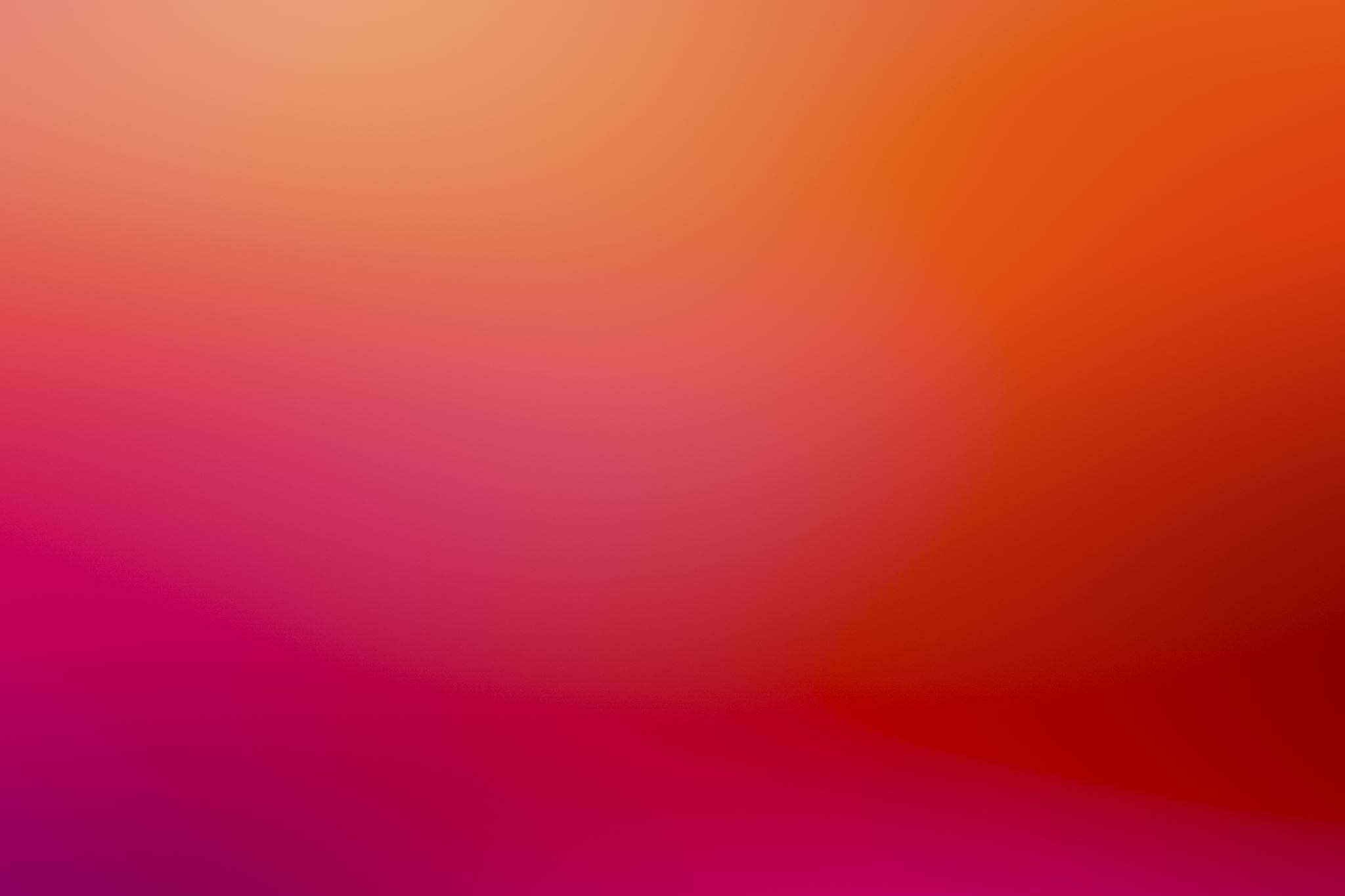 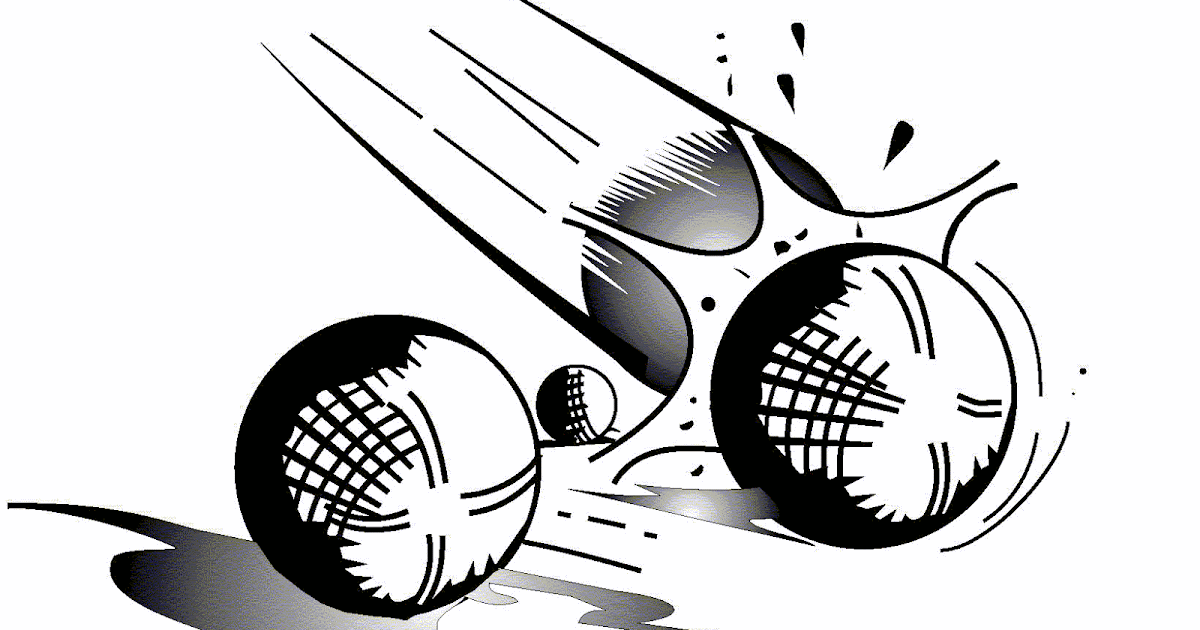 REMISES DES MEDAILLES
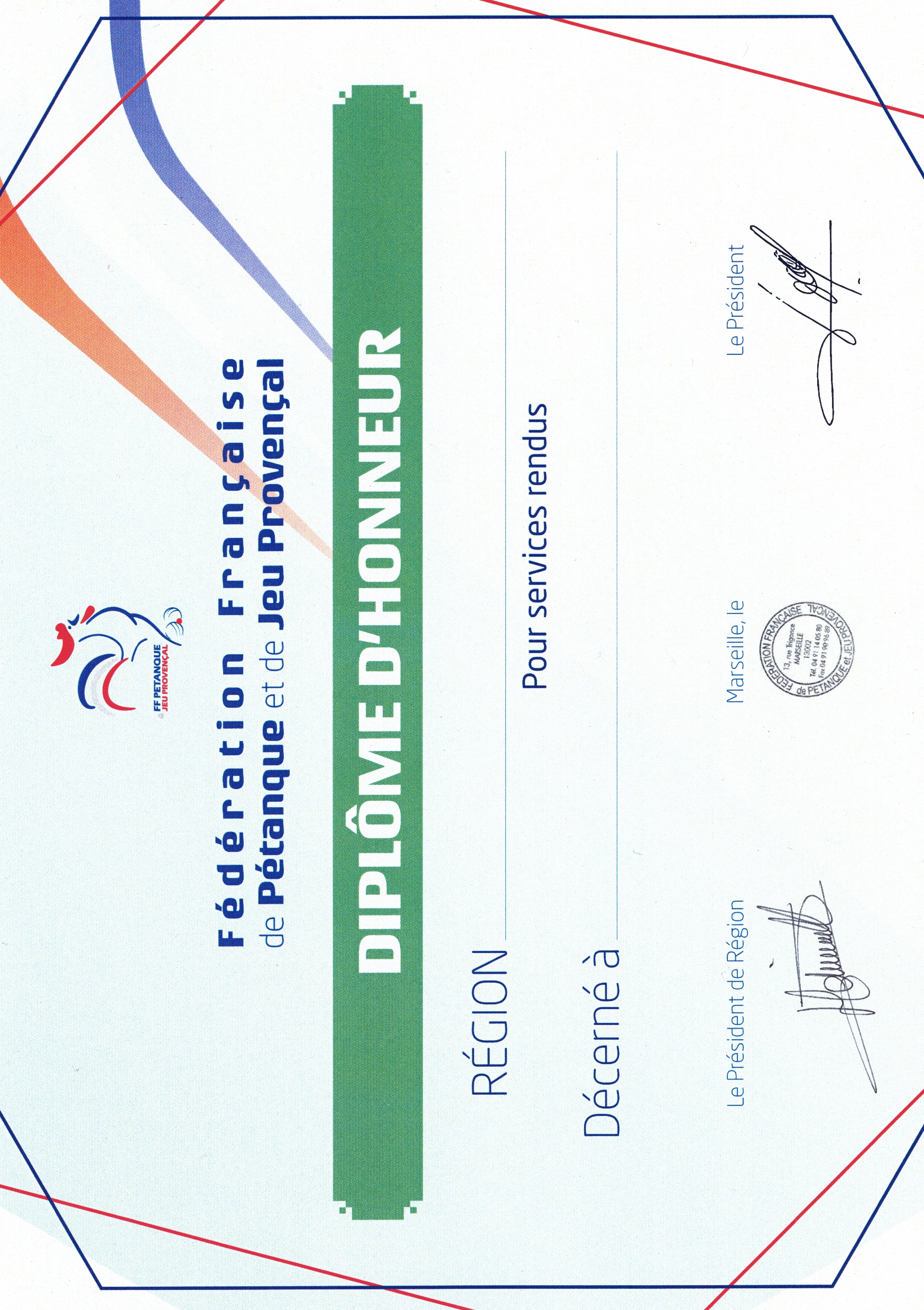 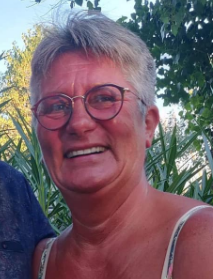 GRUSSENMEYER CORINNE
MARCHAL FRANCOIS
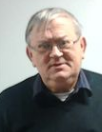 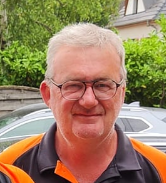 LENOIR FRANCIS
MARIN JACQUES
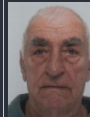 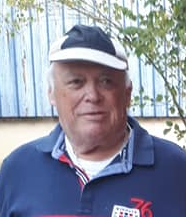 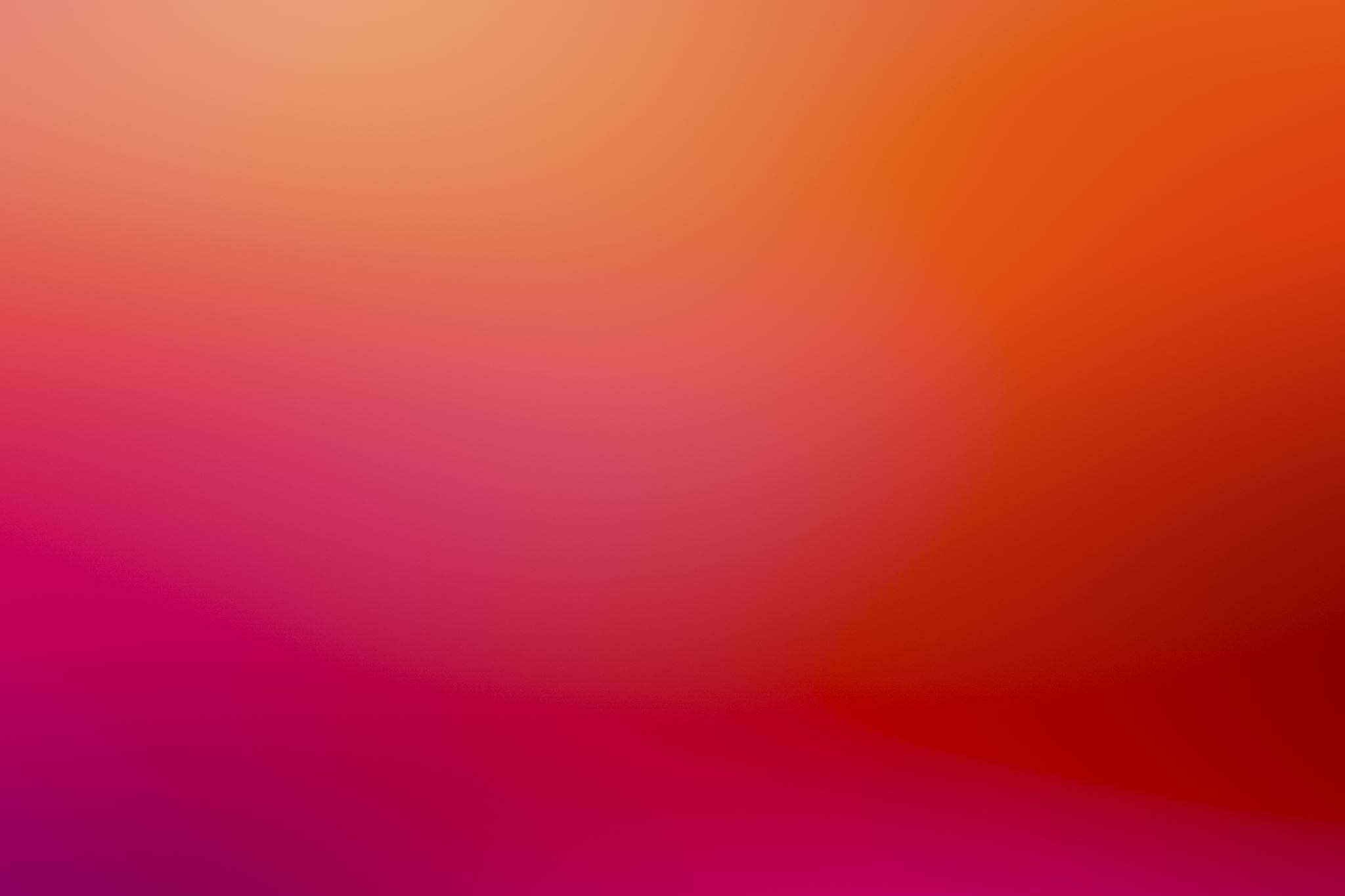 CLOTURE DU 62ème CONGRES
Merci à tous de nous avoir écouté et de nous faire confiance.

Passez de BONNES FETES de fin d’année
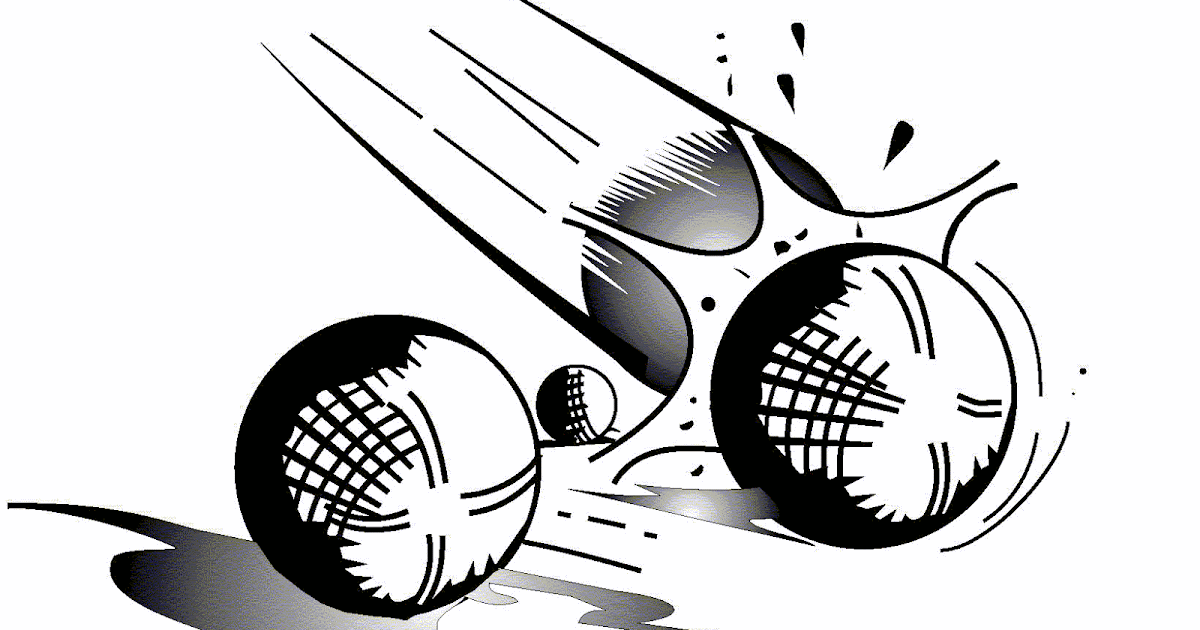